Vidensflow i netværket
Assessment og intervention gennem forældre
Forældre
Fagperson
Ung
Fagpersonens rygsæk
Faglighed
Personlighed
Reaktionsmønstre
Forældrenes rygsæk
Familieværdier og opdragelsesidealer
Egen historie
Temperament 
Evt. psykiske sårbarheder
Barnets rygsæk
Livshistorie
Motivation og interesser
Ønsker for fremtiden
Kognitive, sociale, emotionelle og sproglige forudsætninger
Mentale vanskeligheder/diagnoser
Fagperson
(Lærer, PPR, talepædagog, pædagog eller andre)
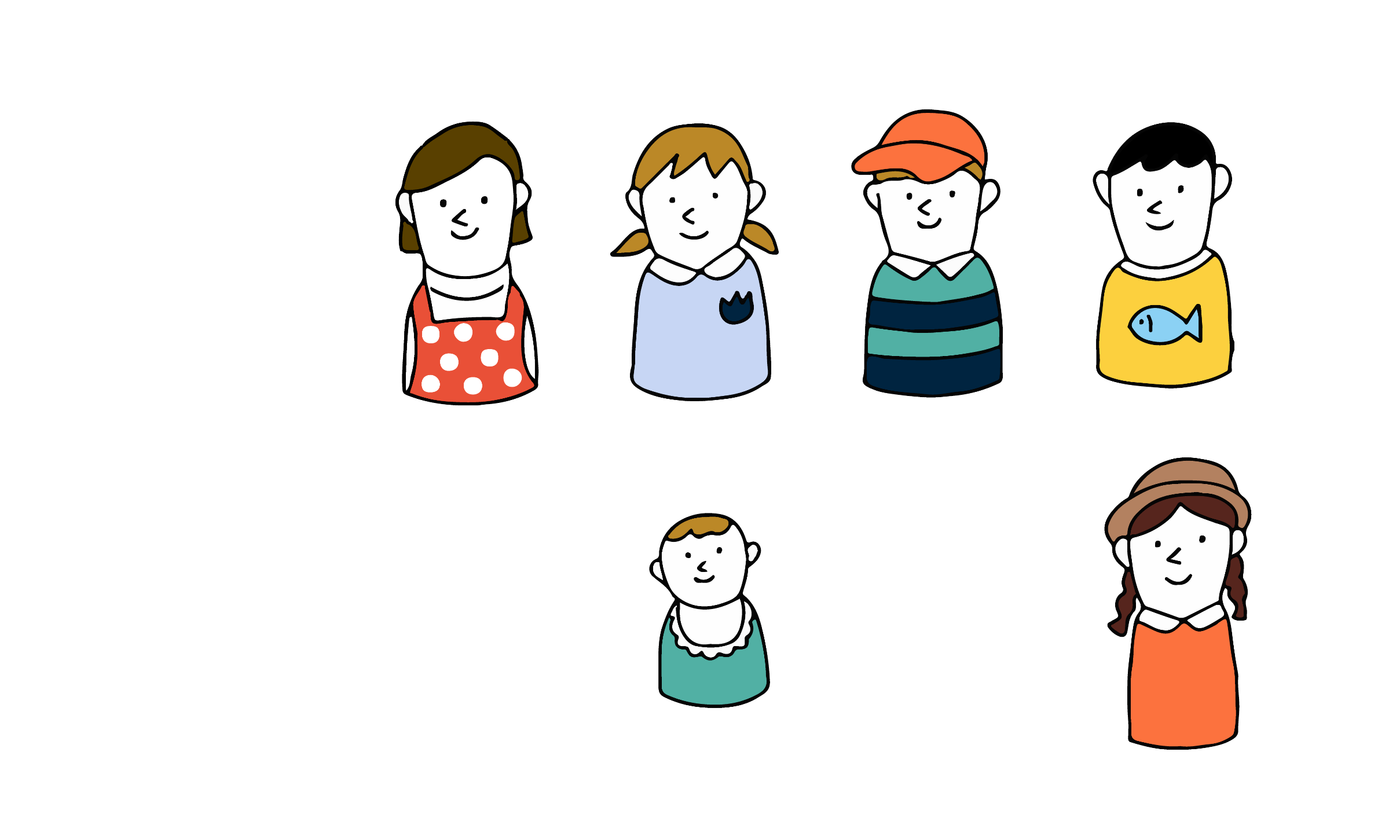 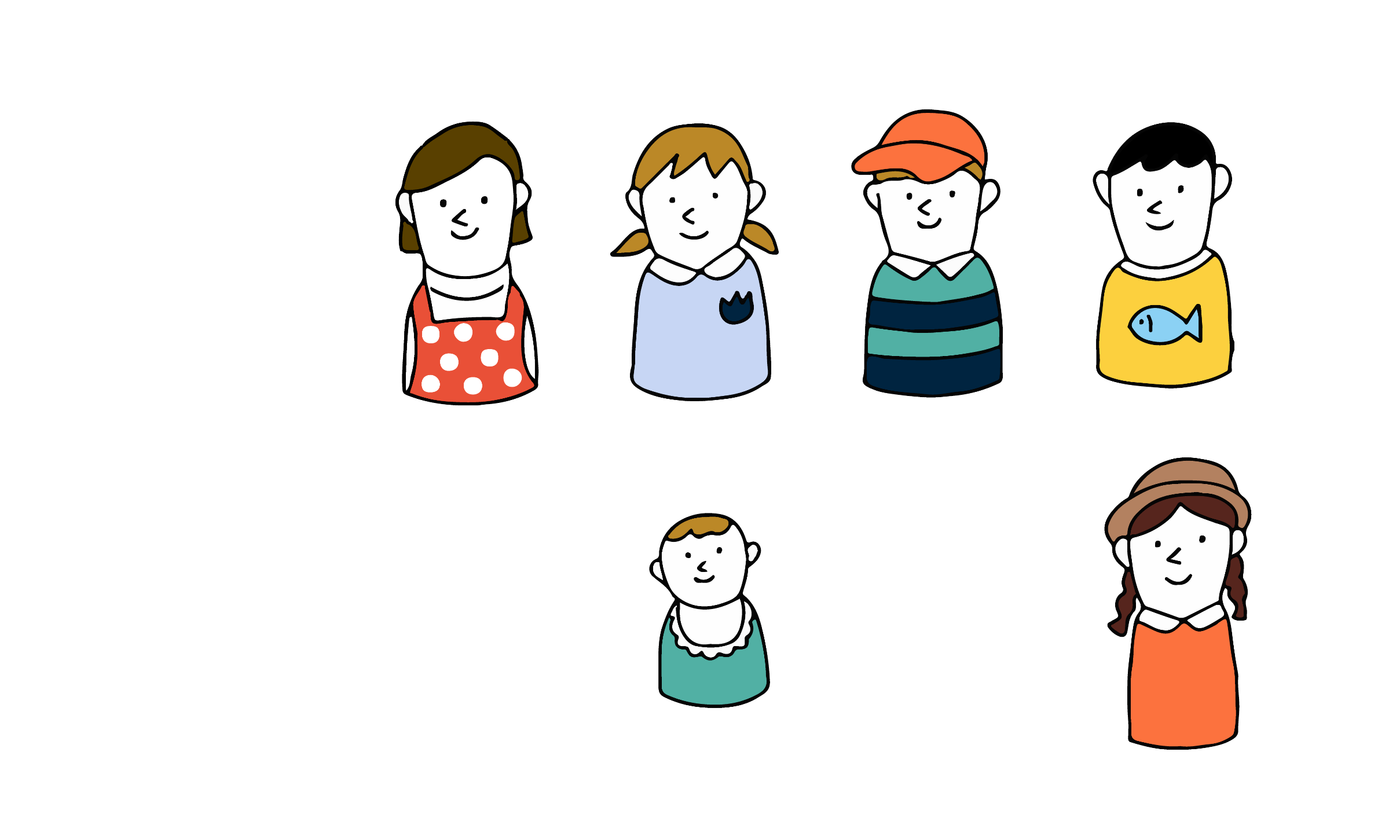 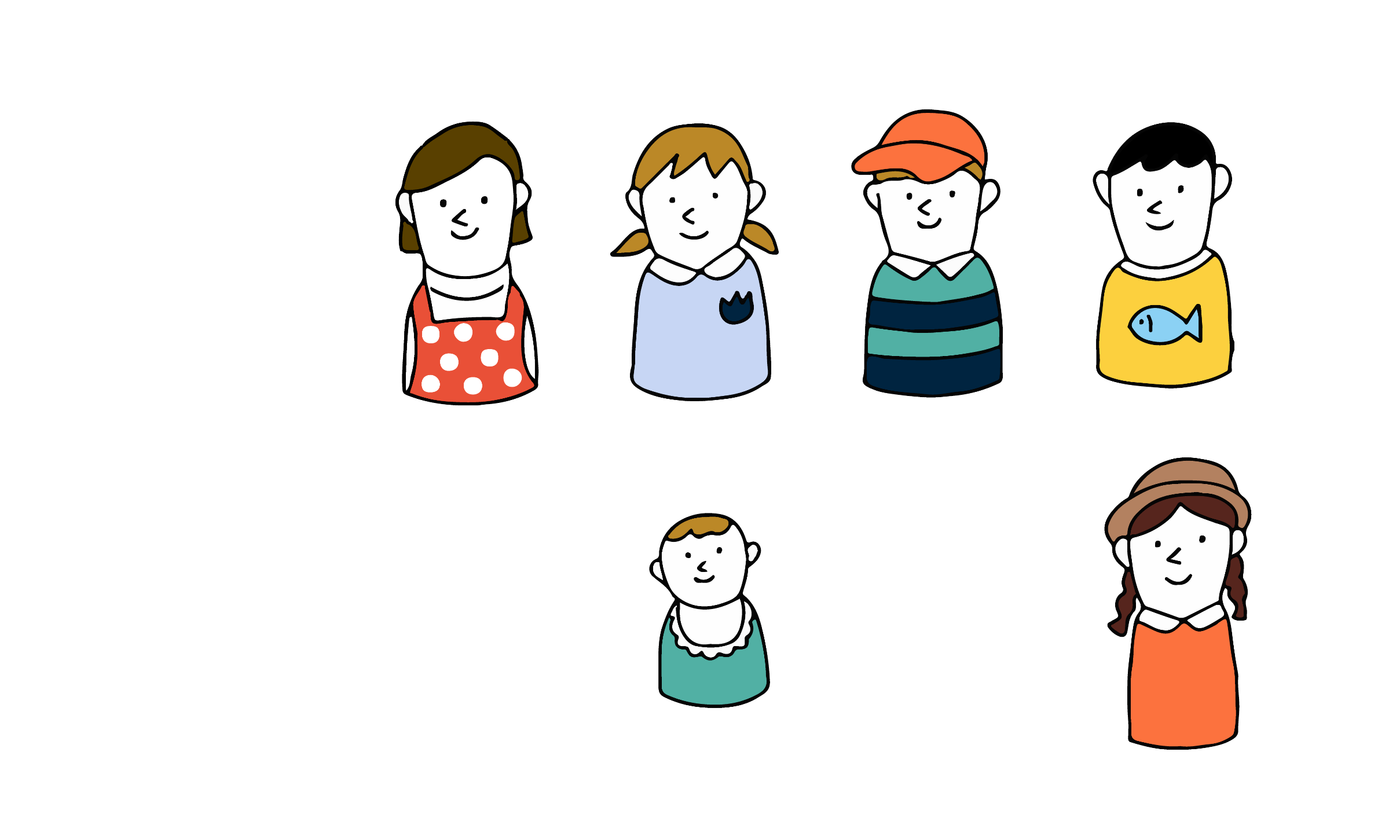 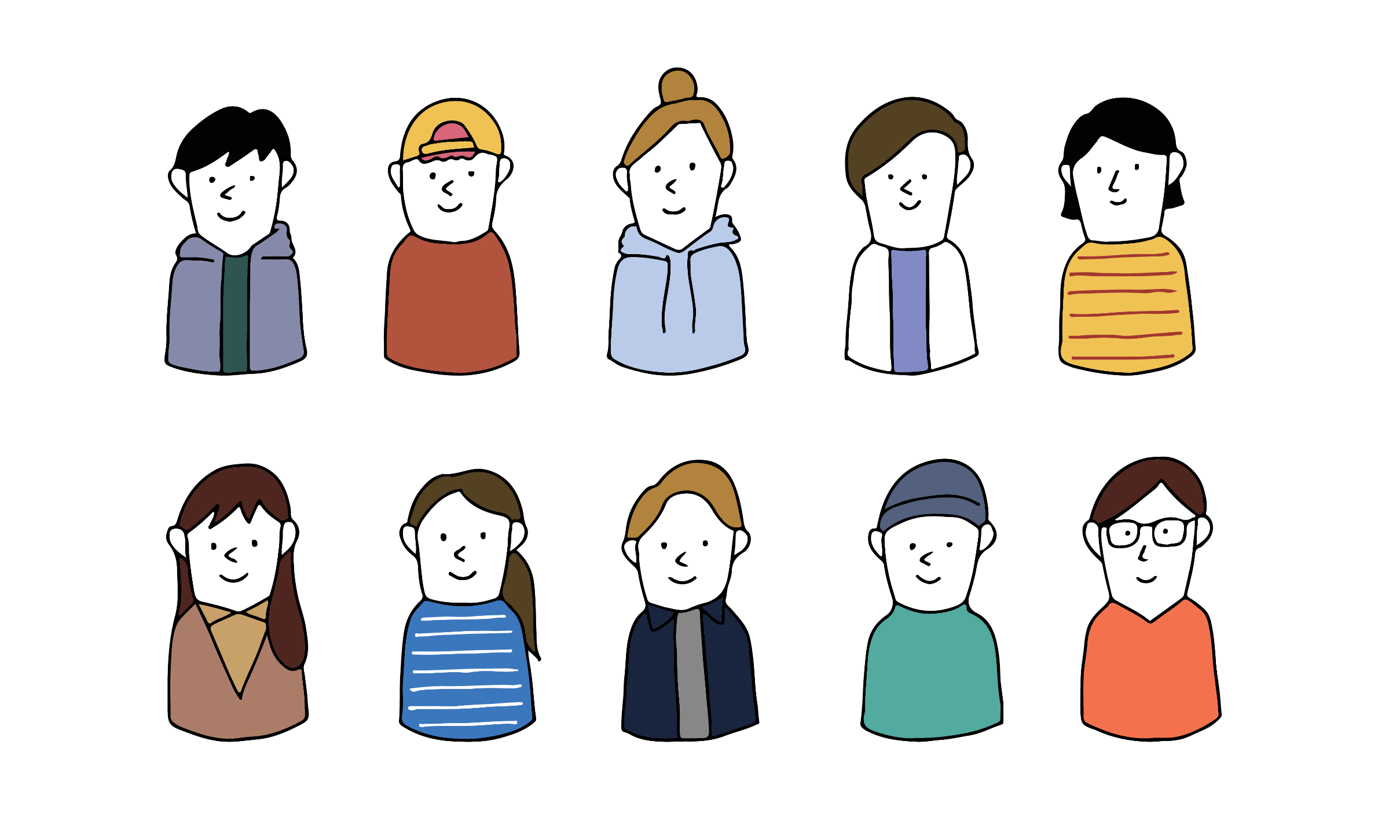 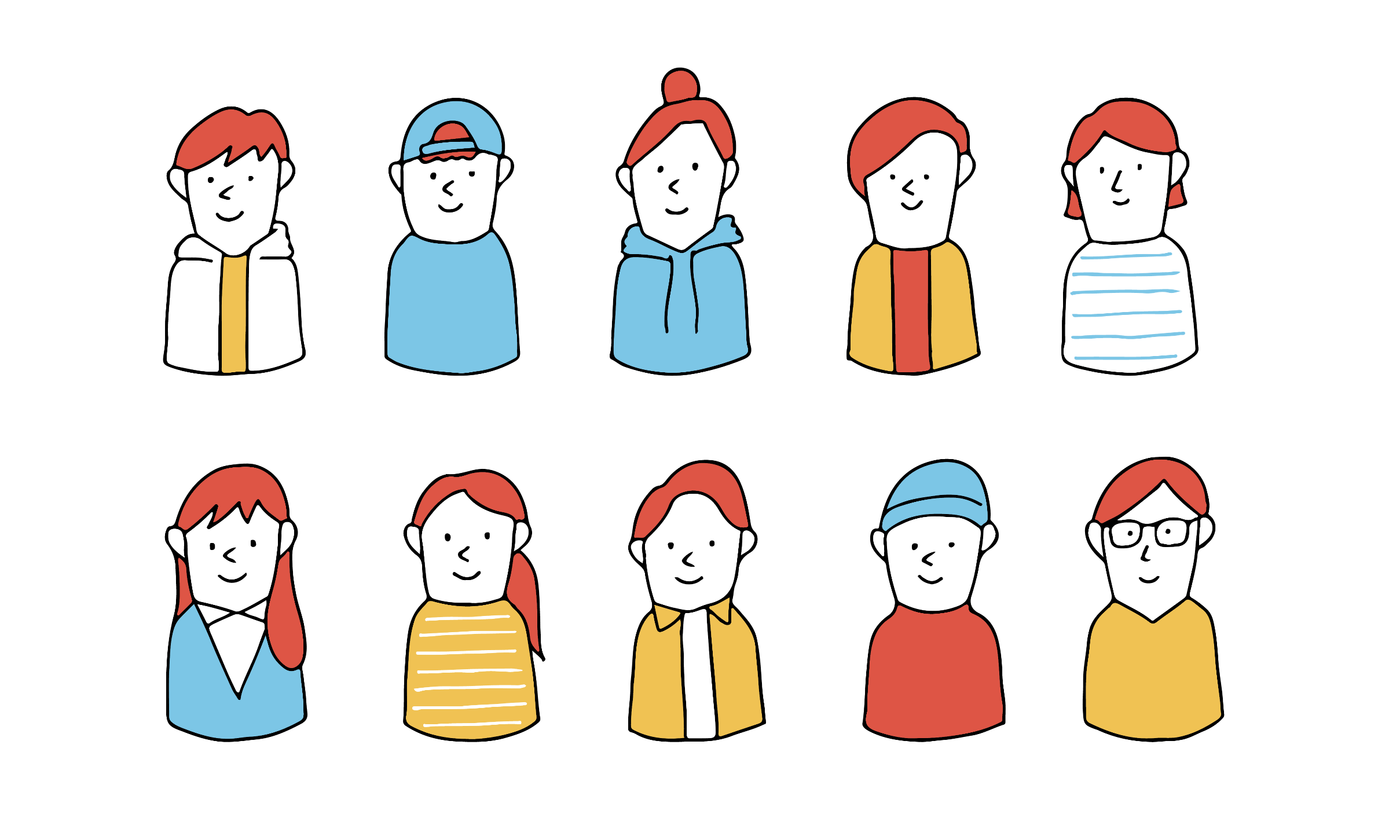 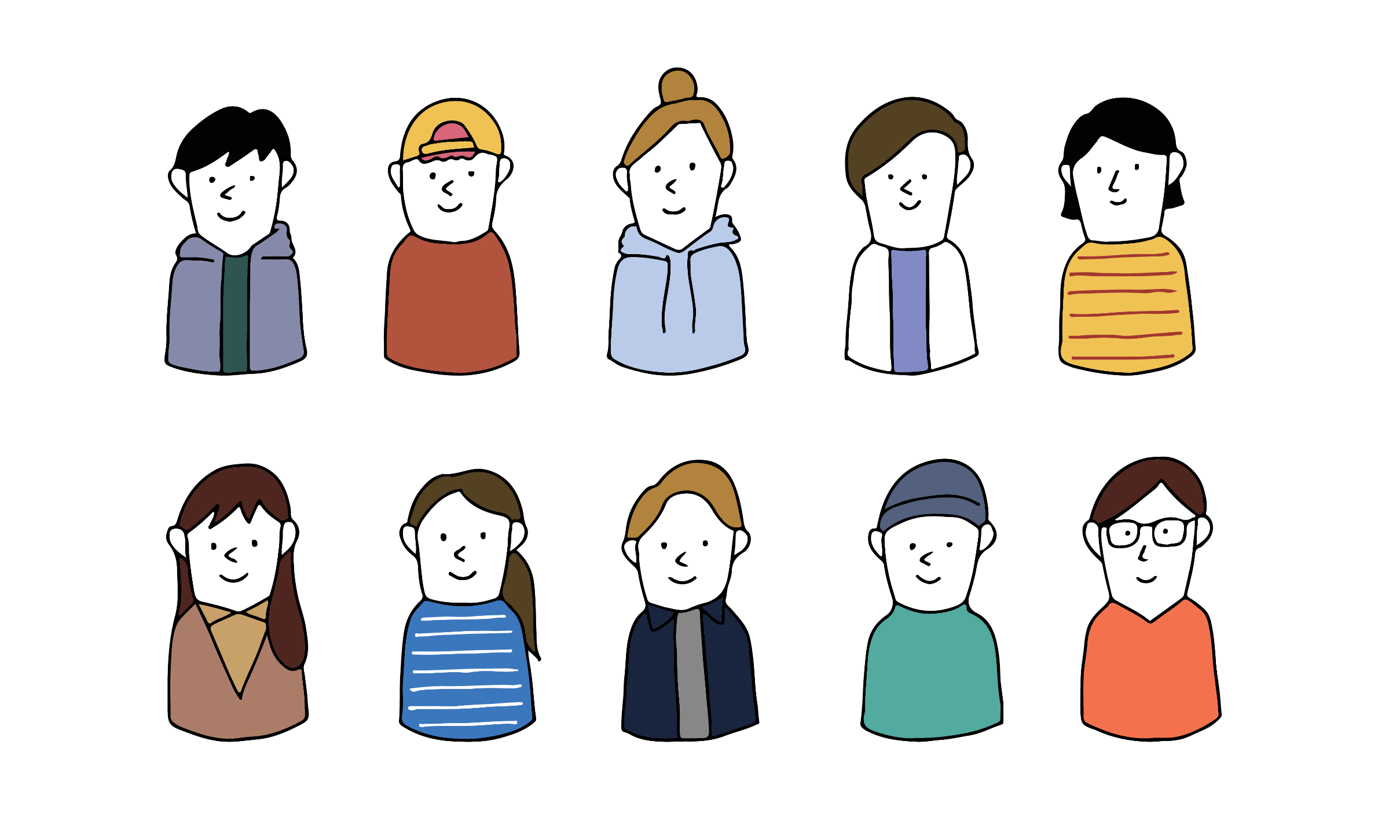 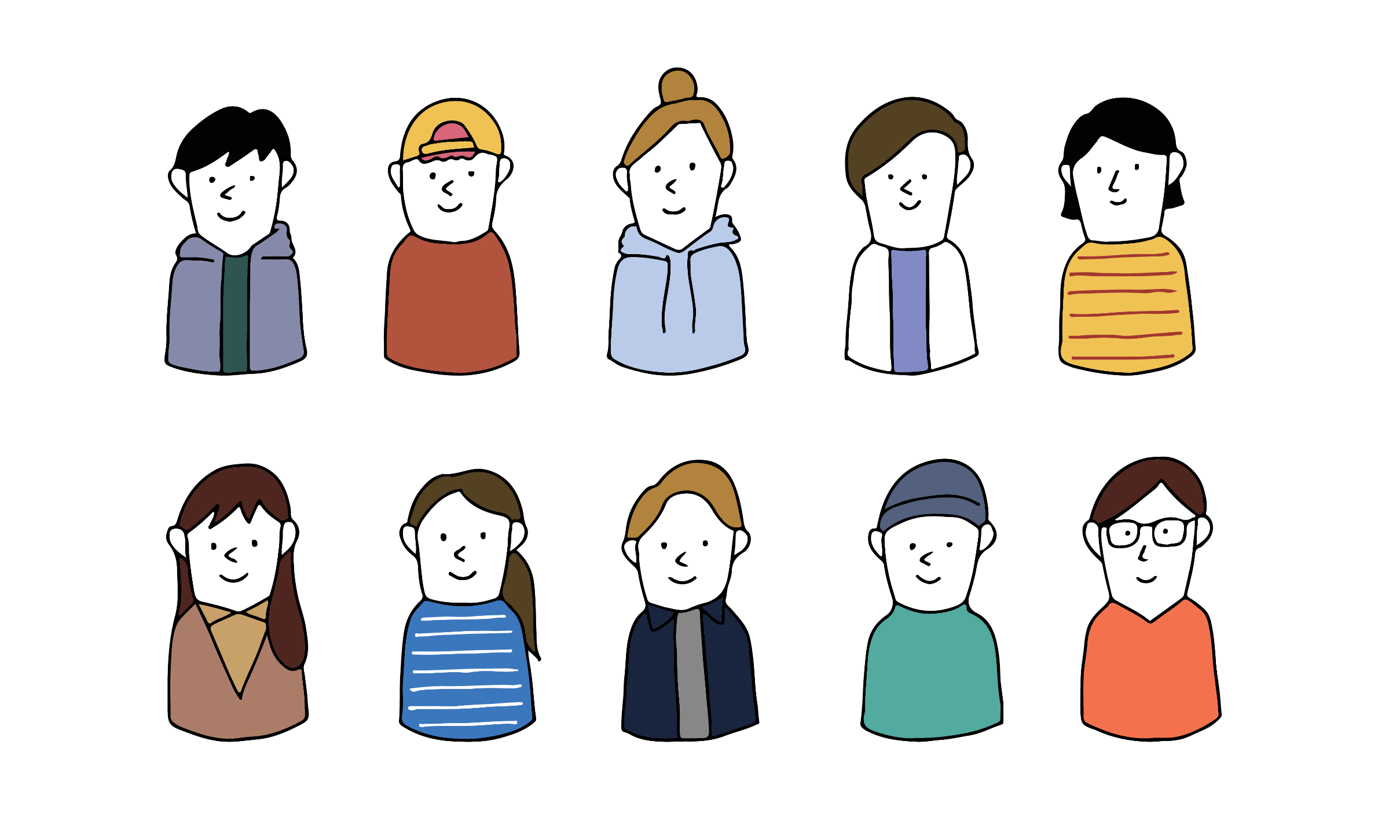 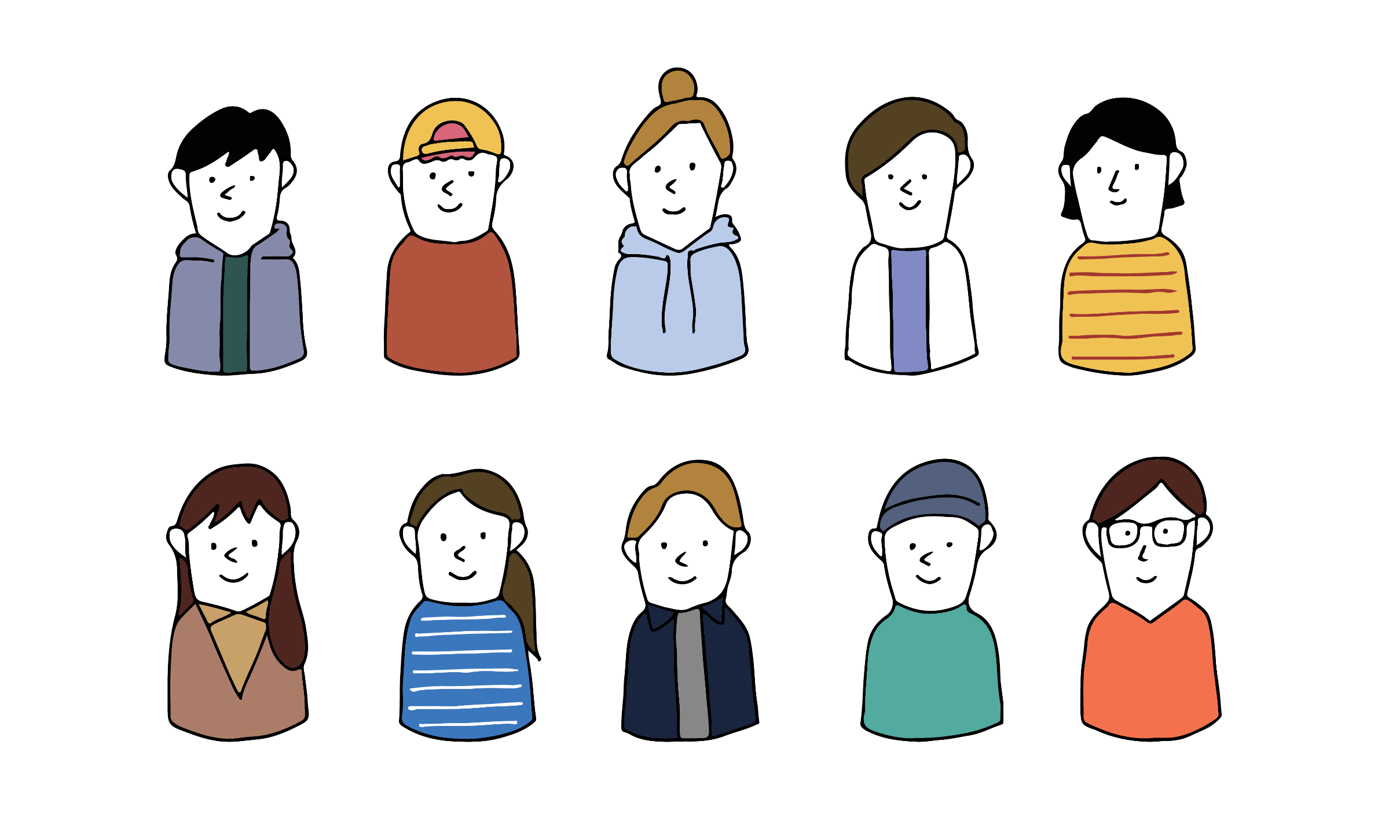 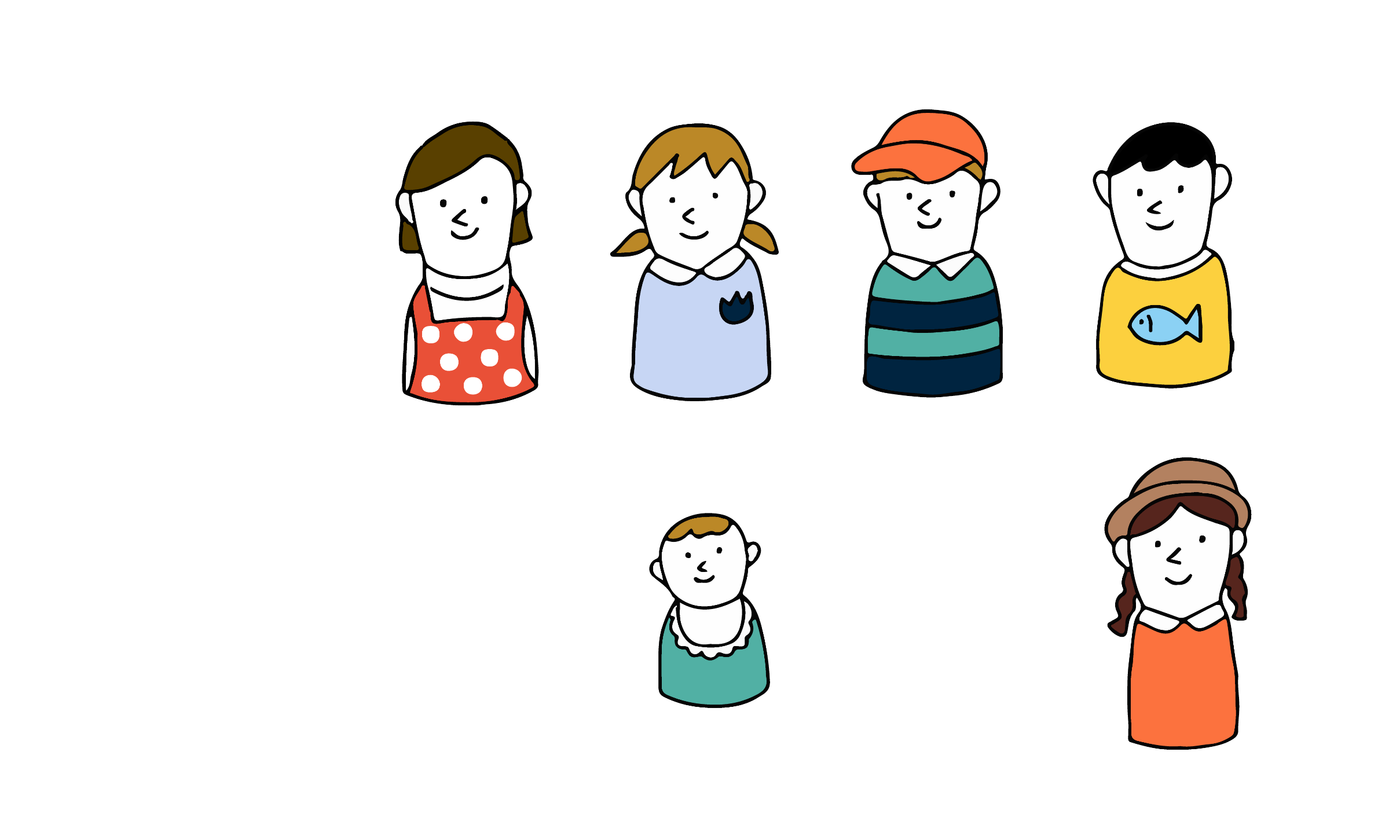 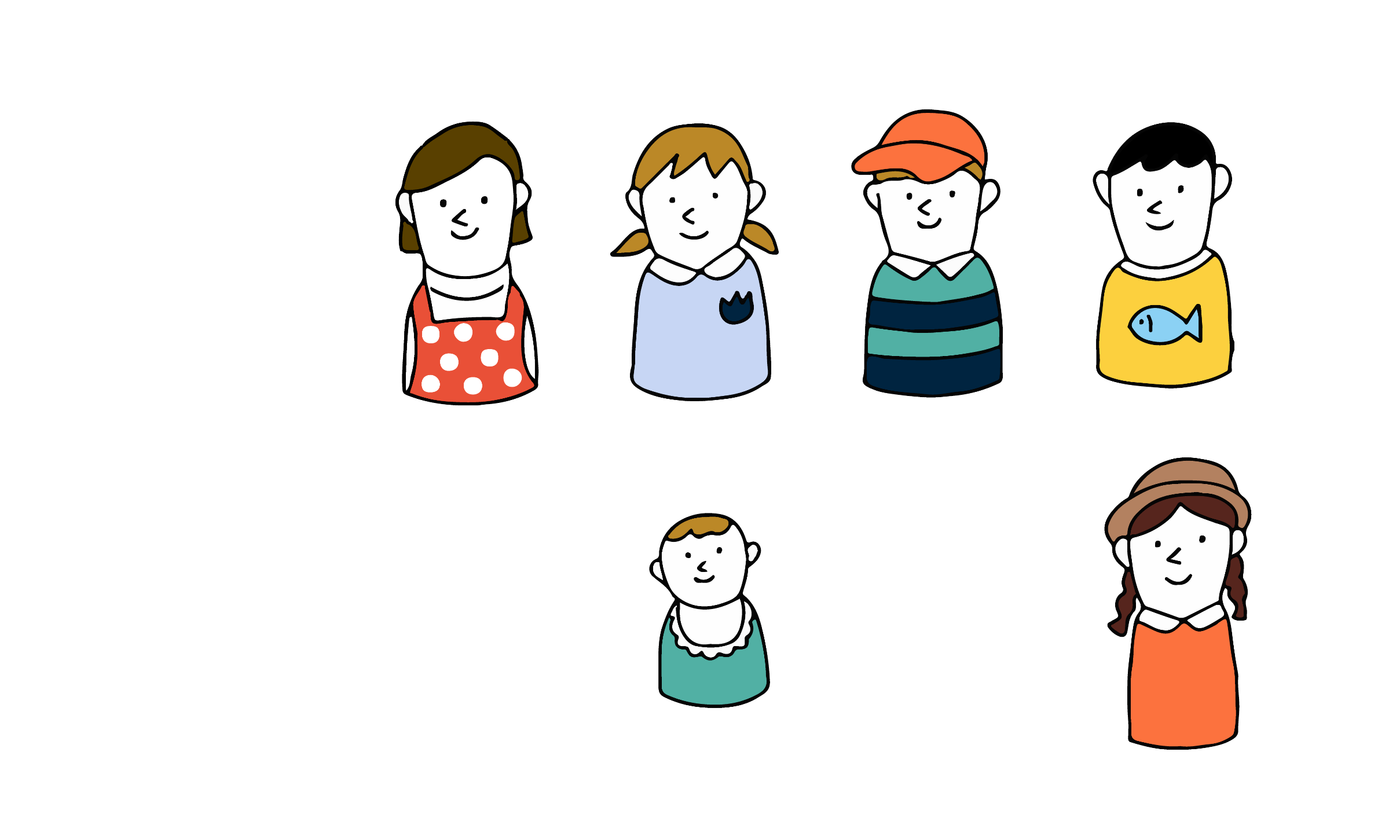 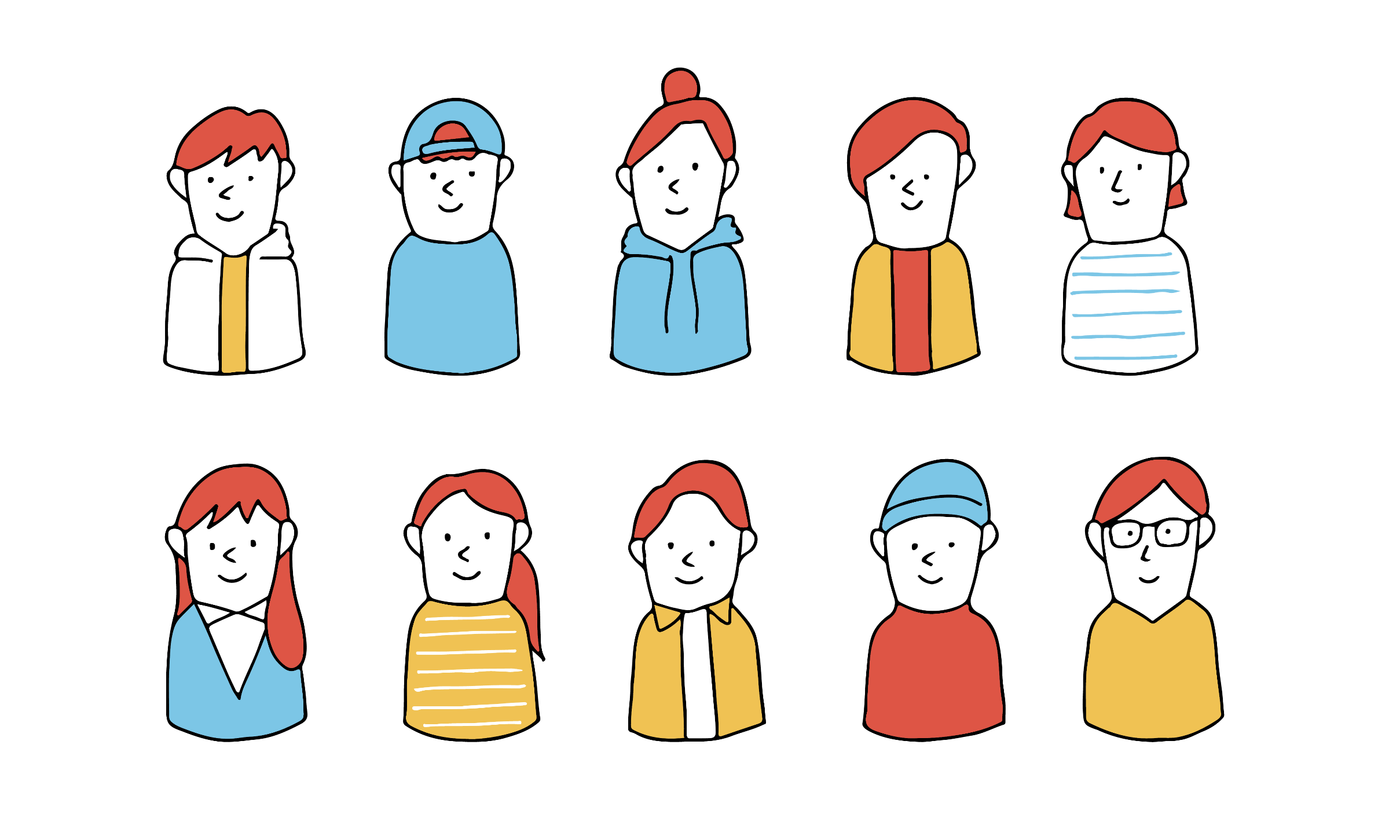 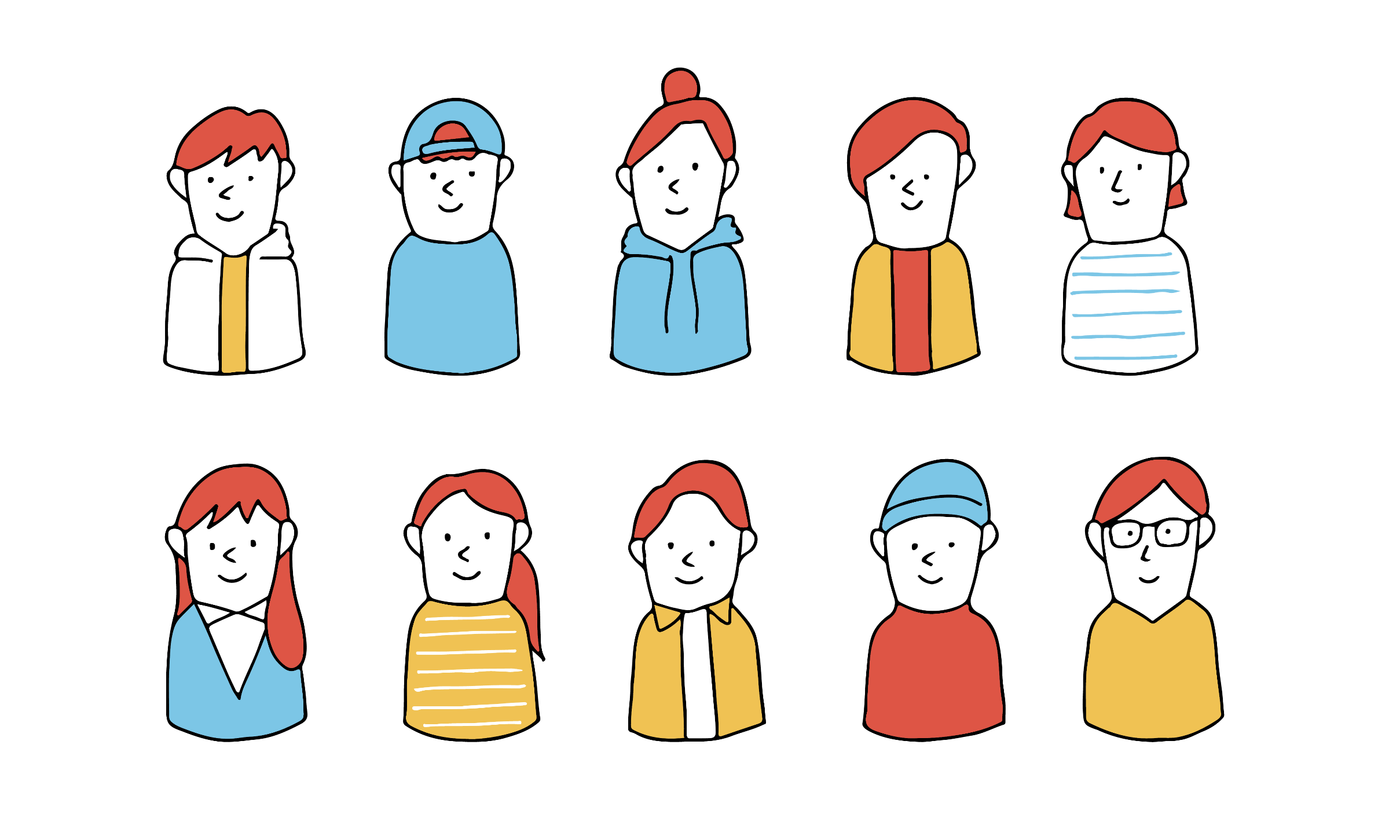 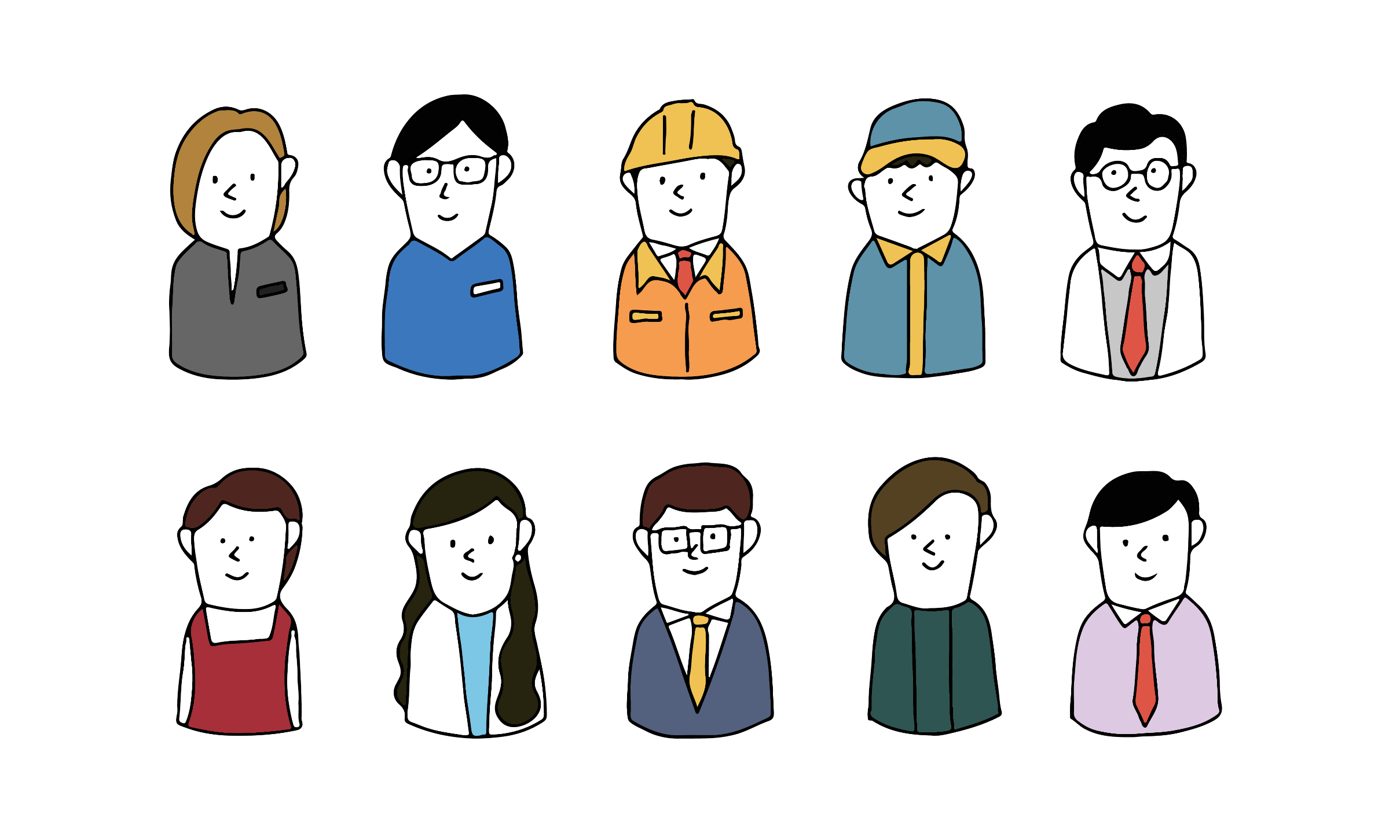 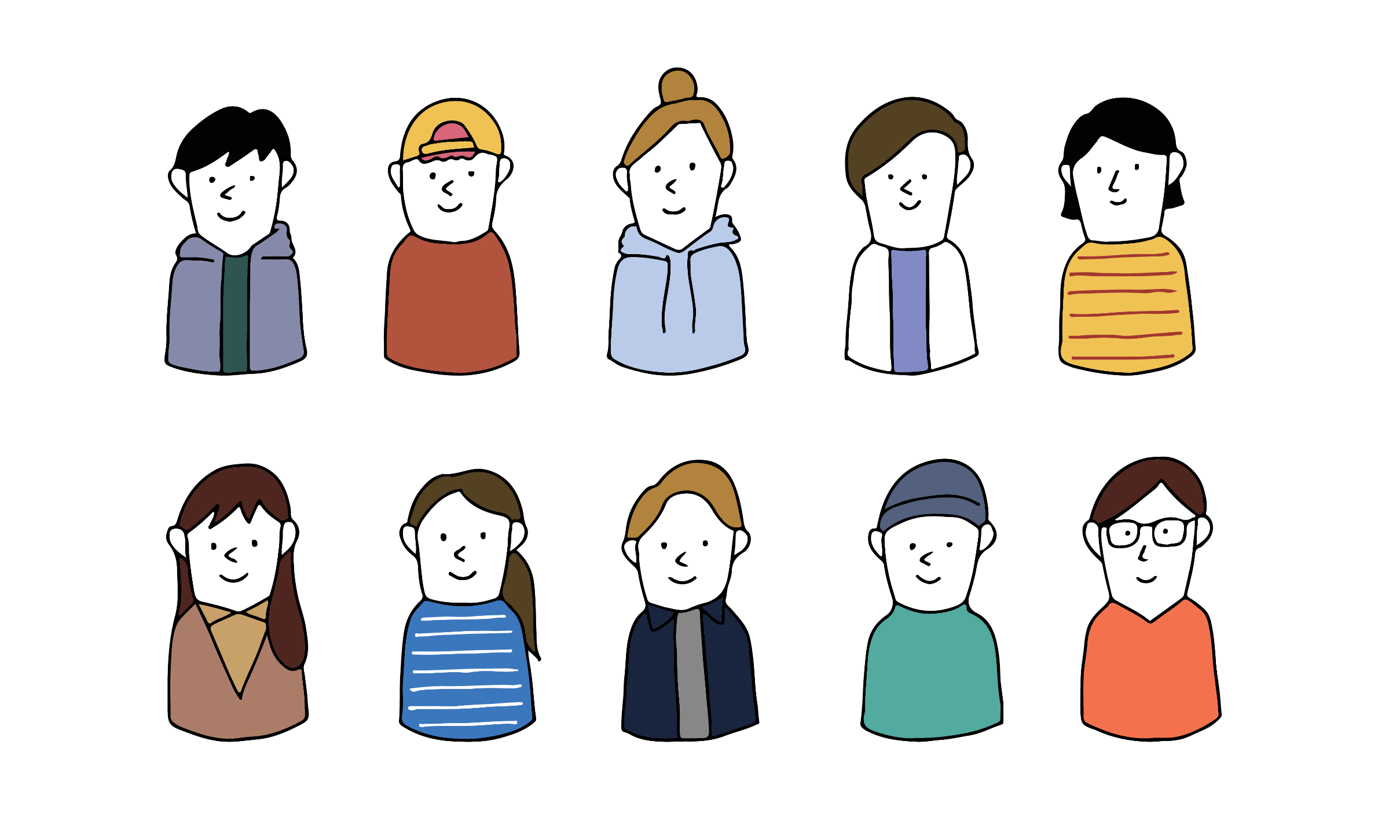 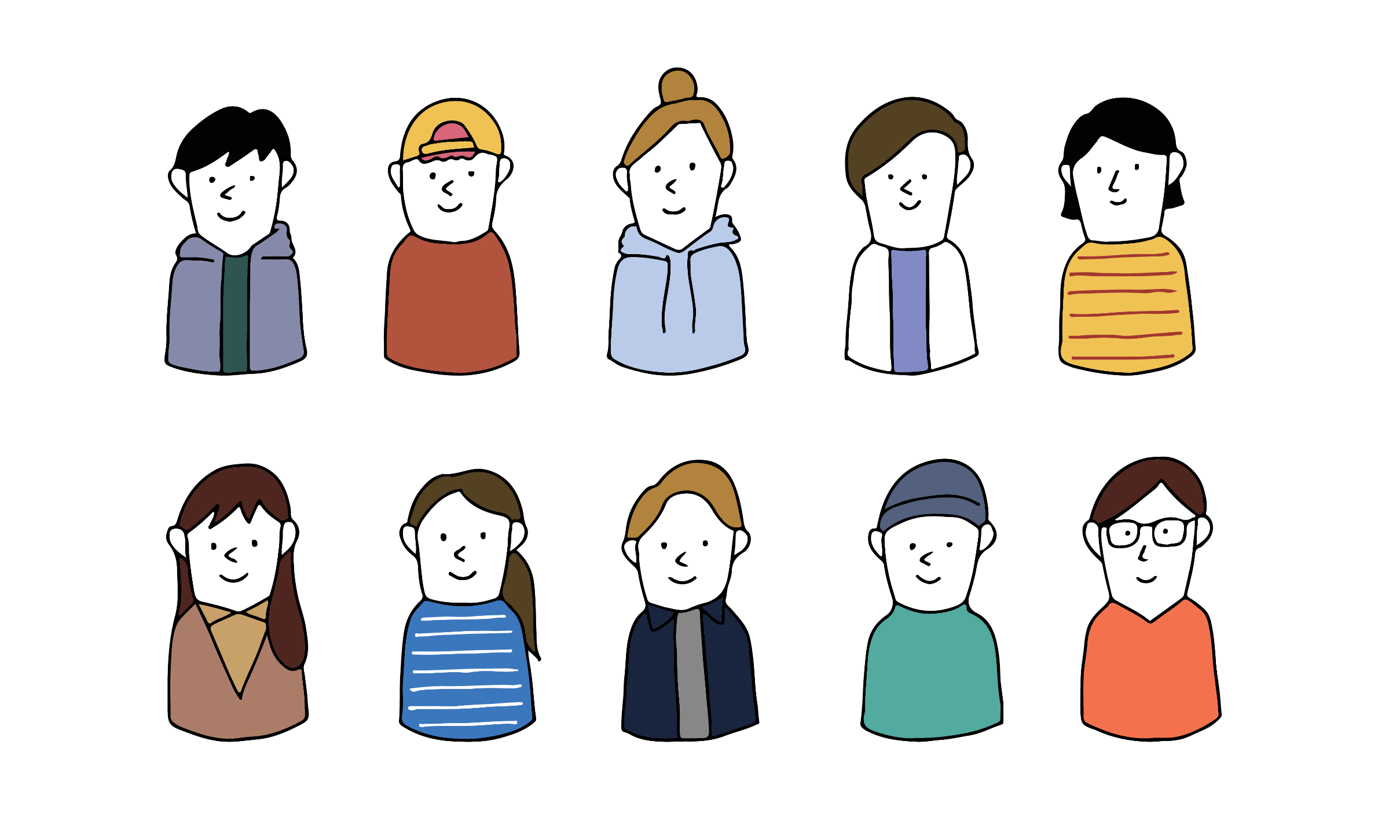 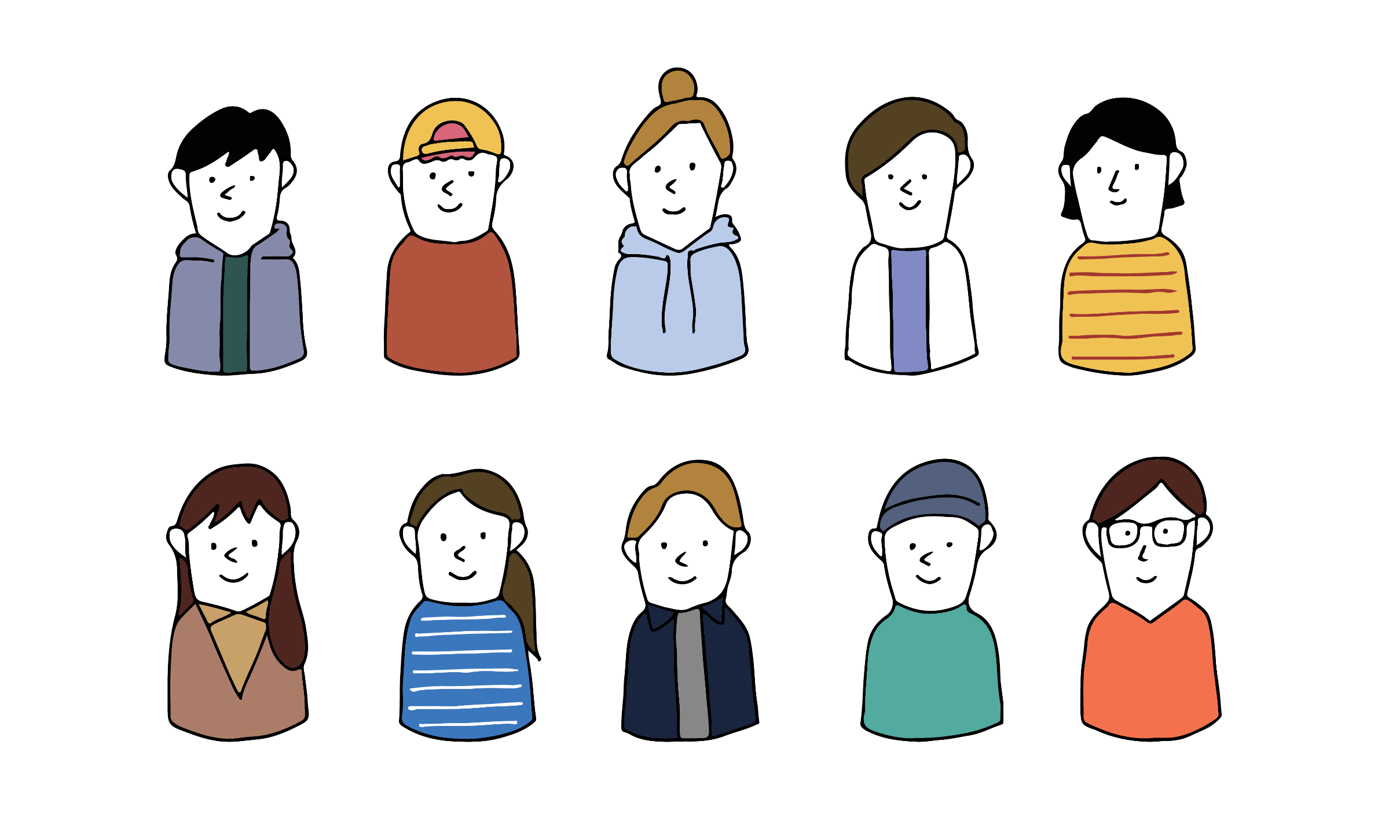 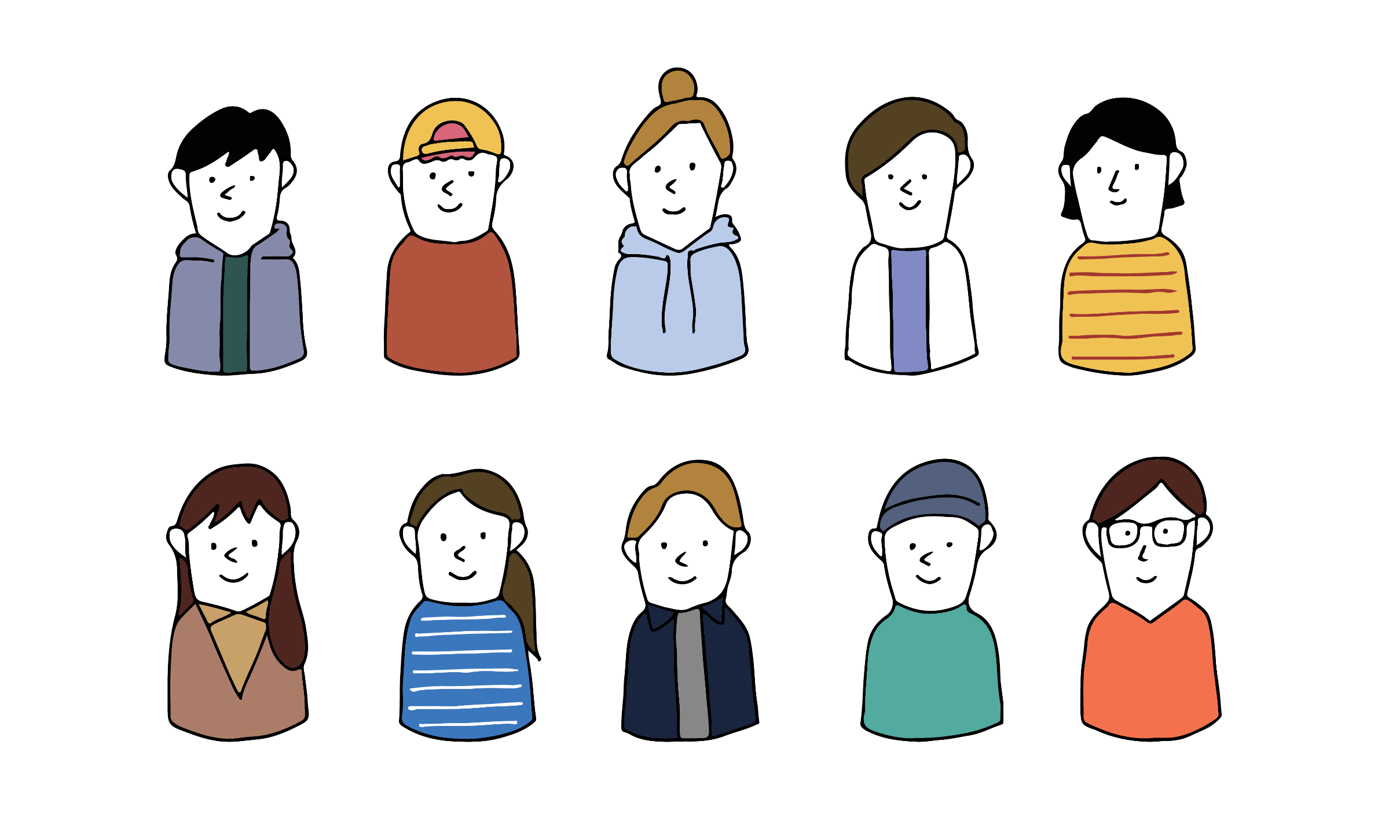 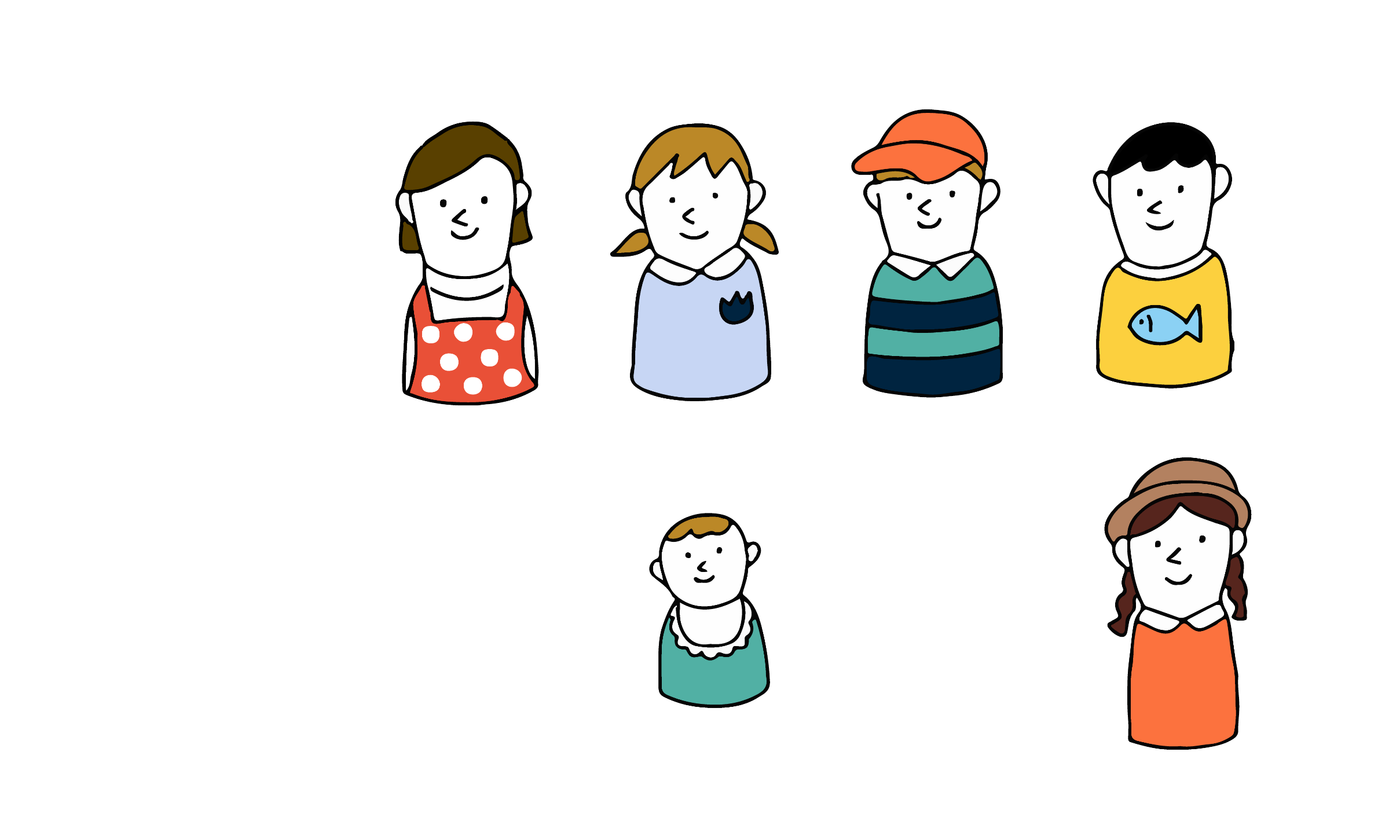 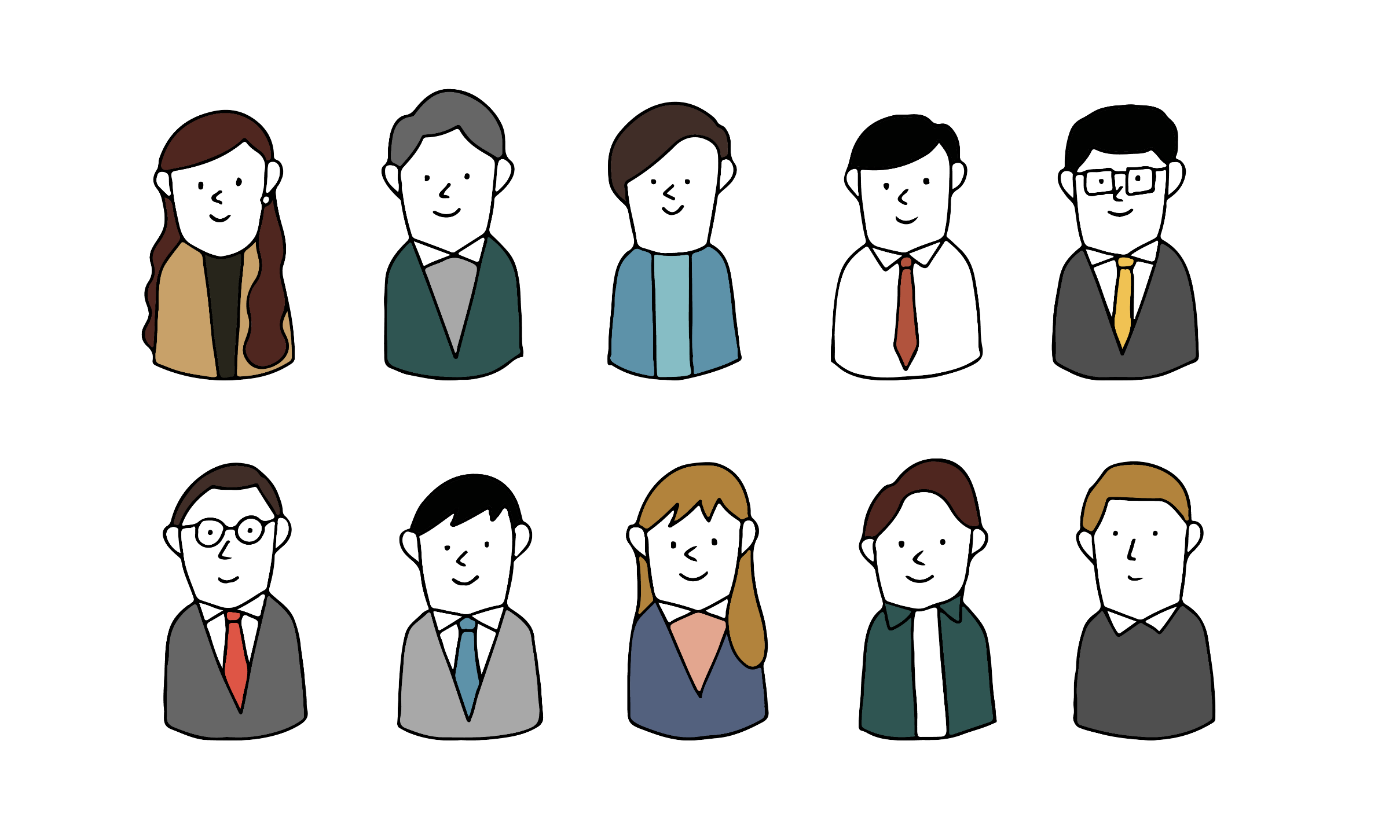 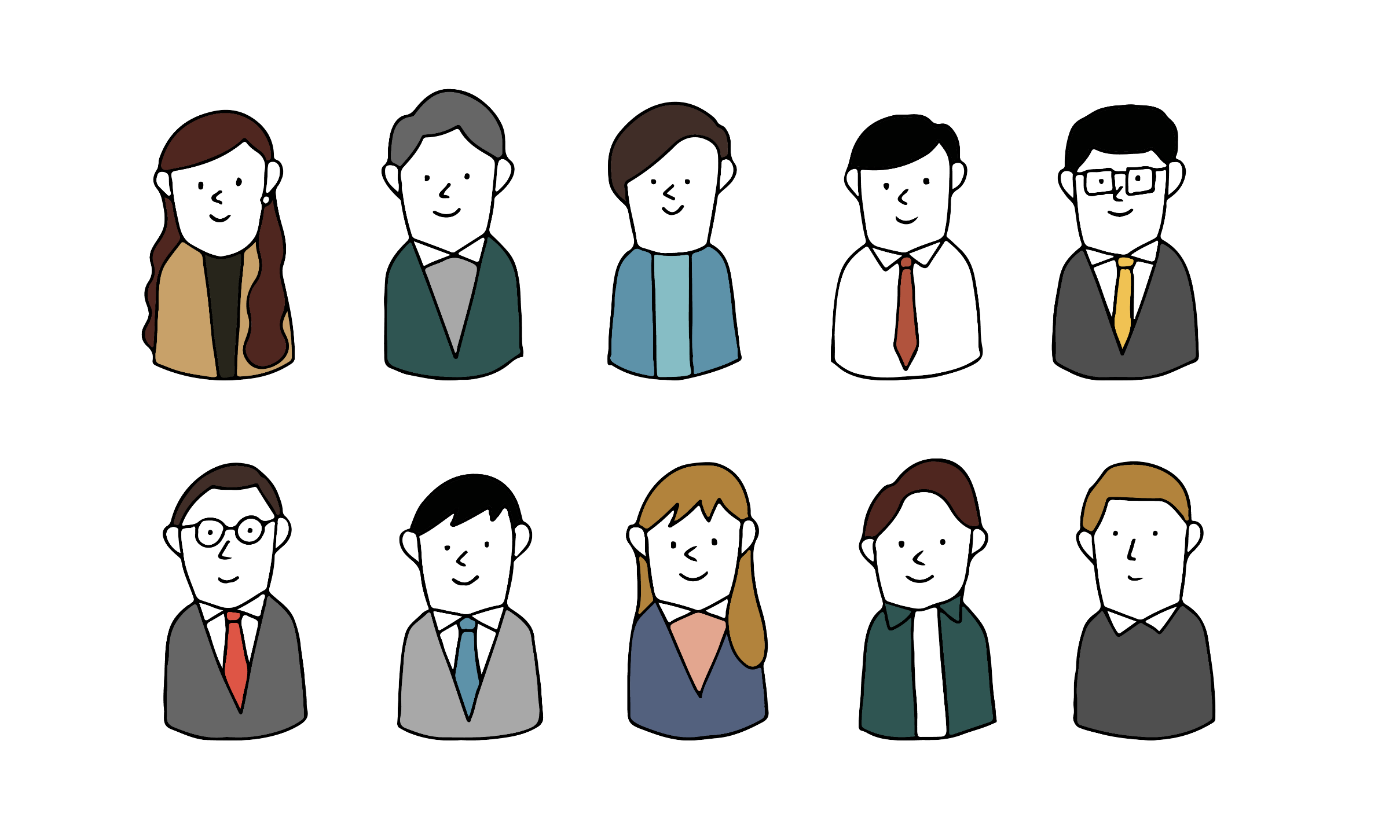 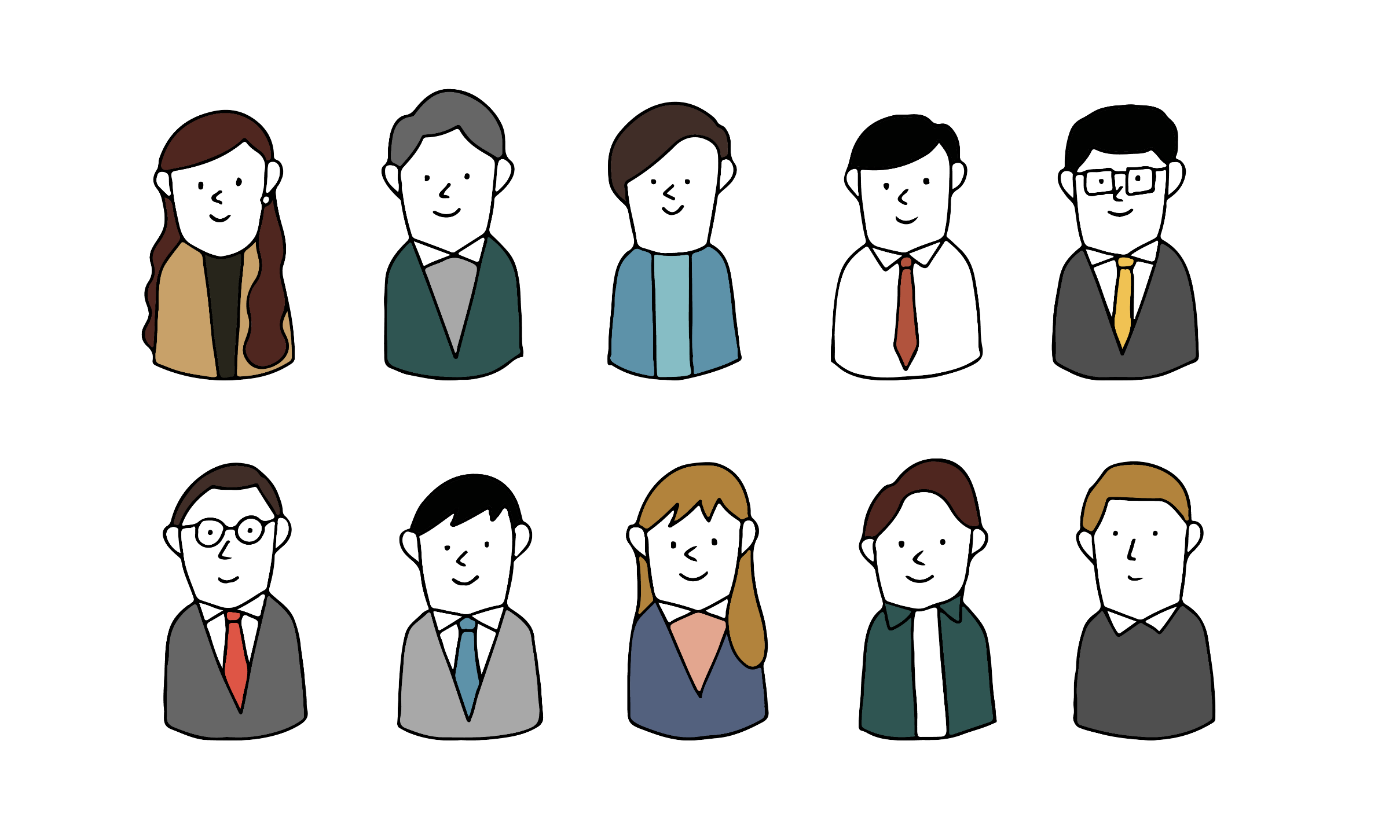 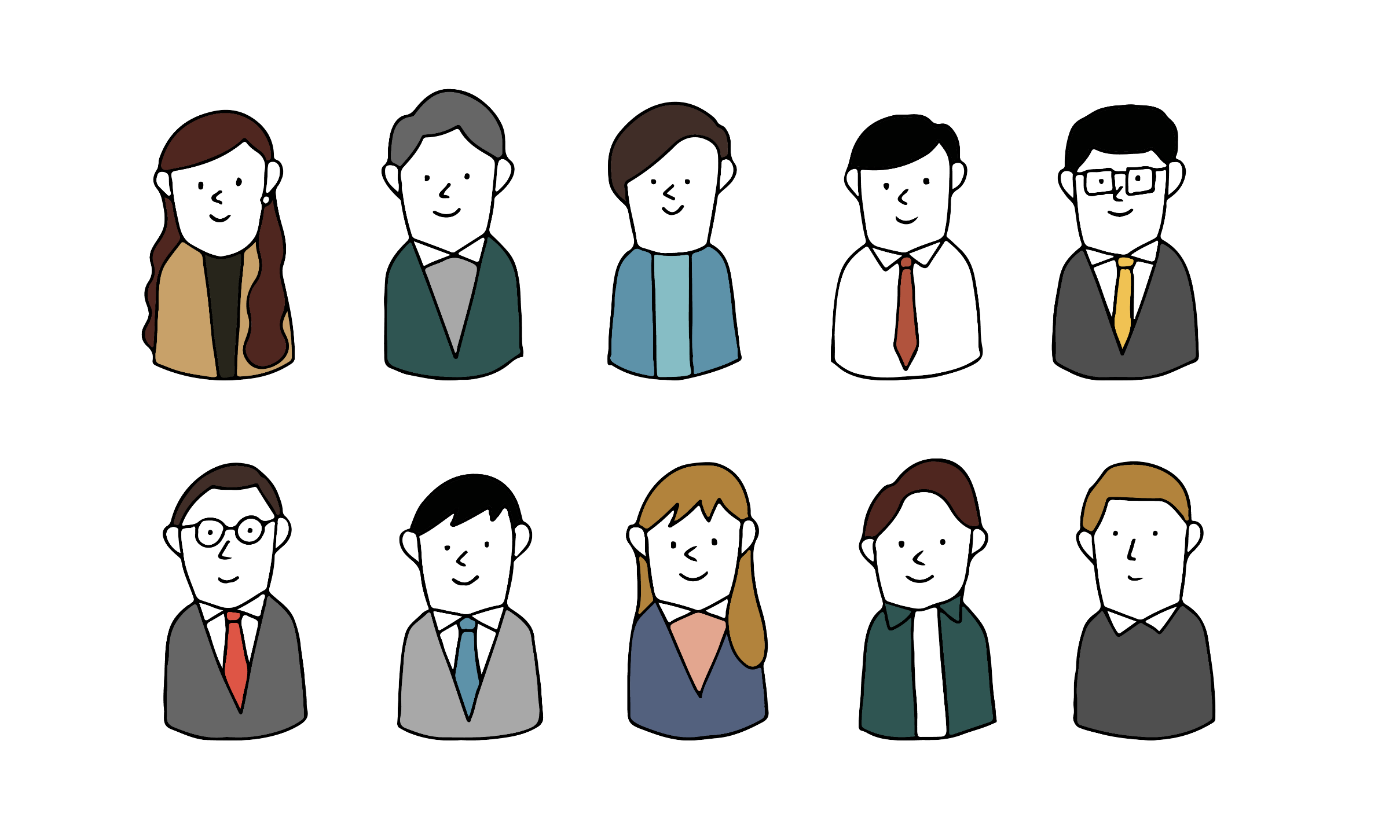 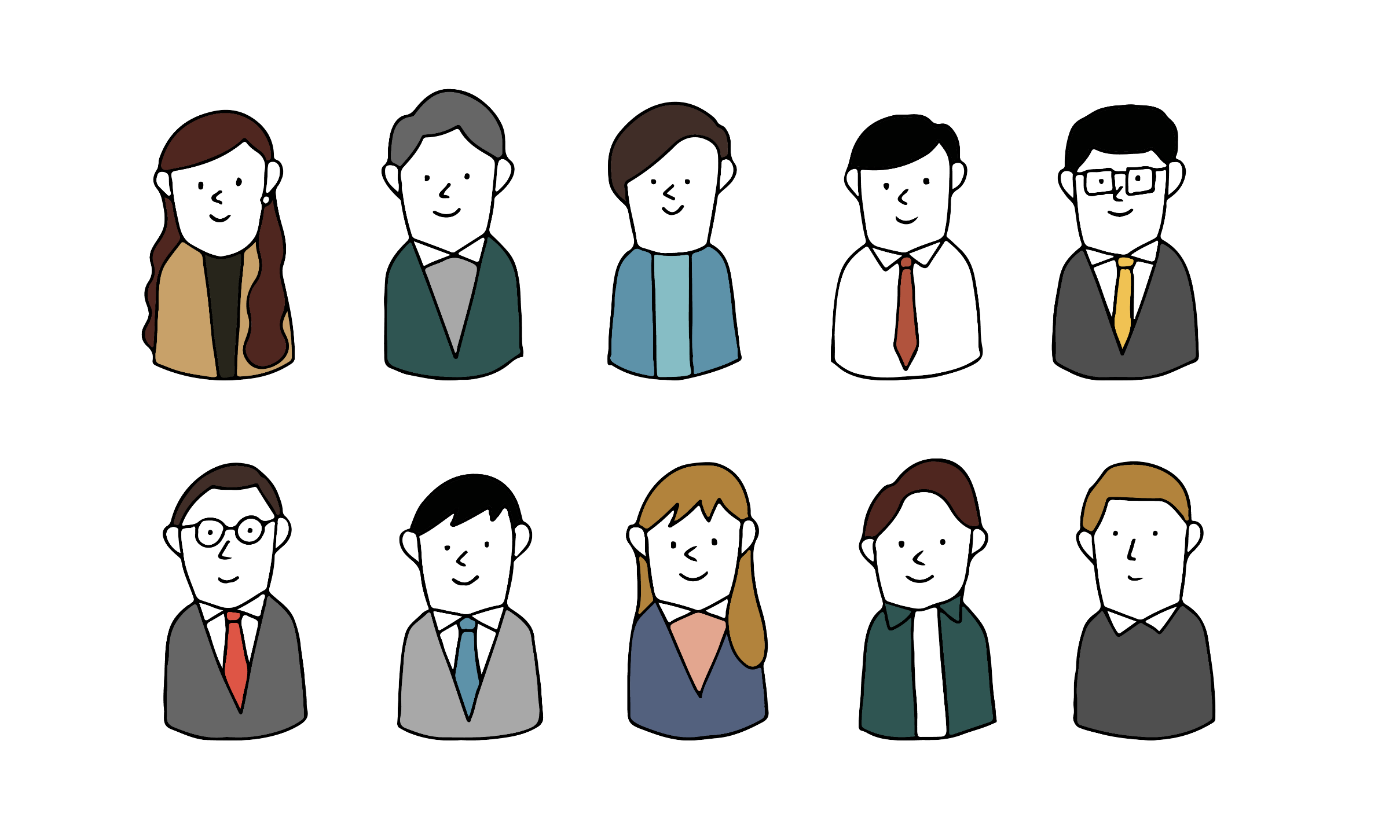 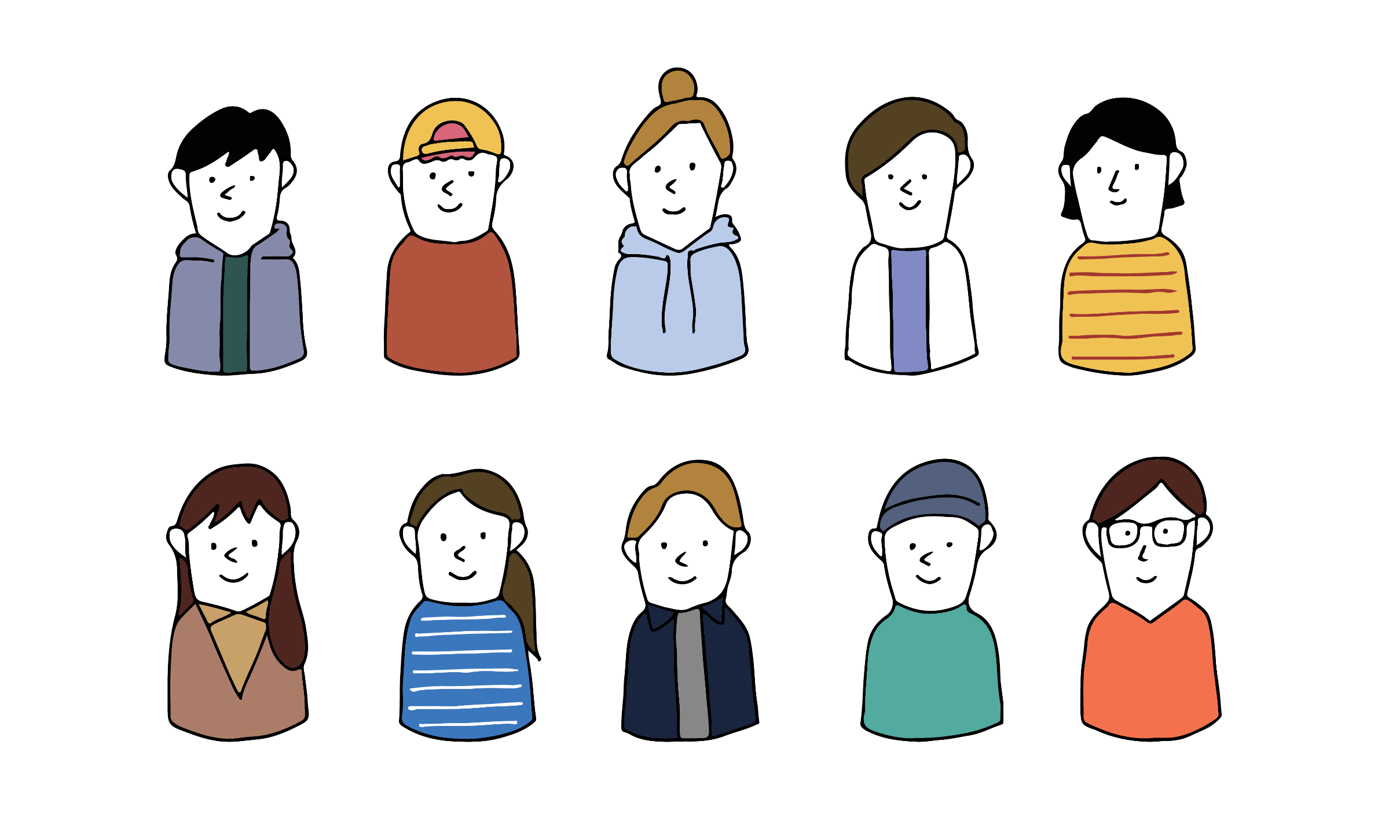 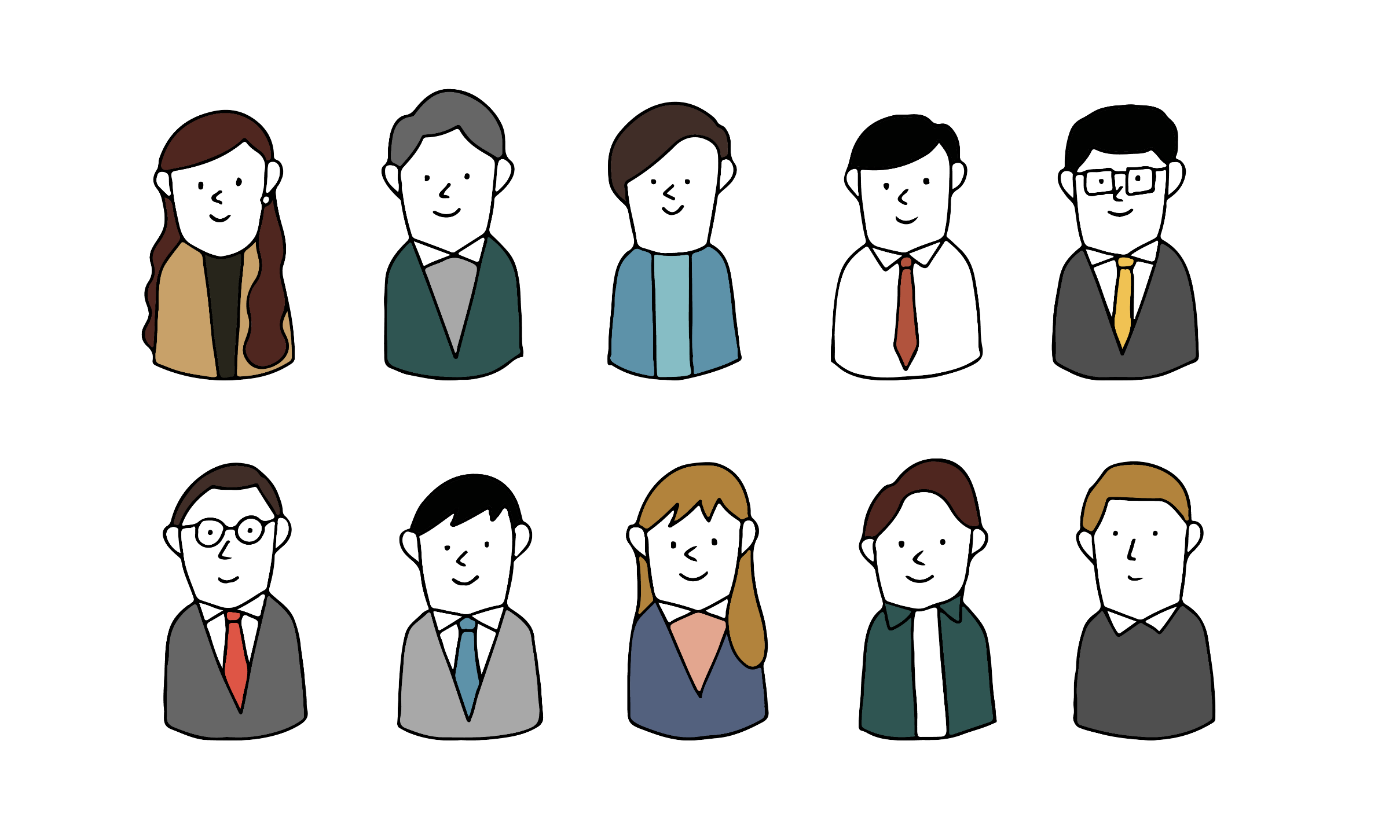 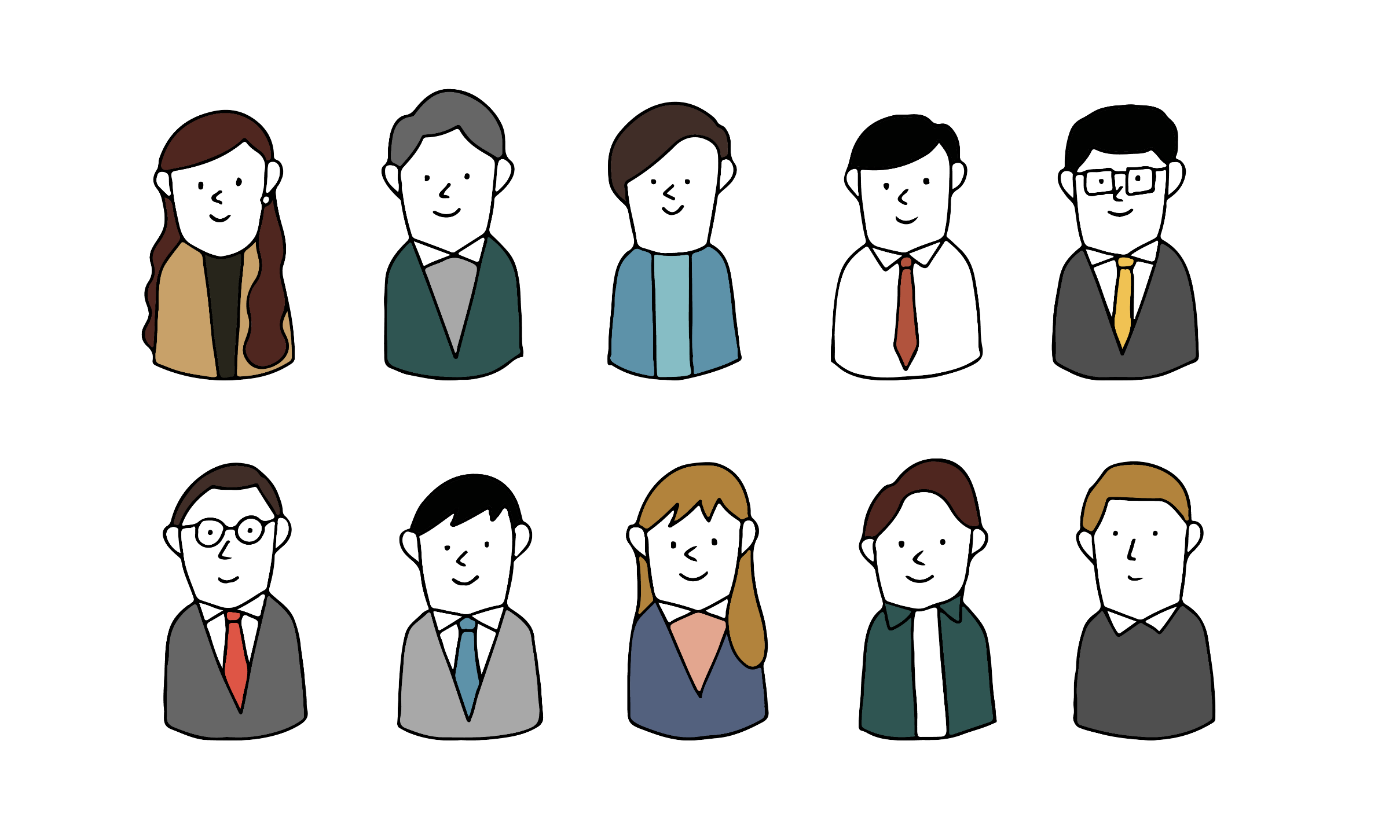 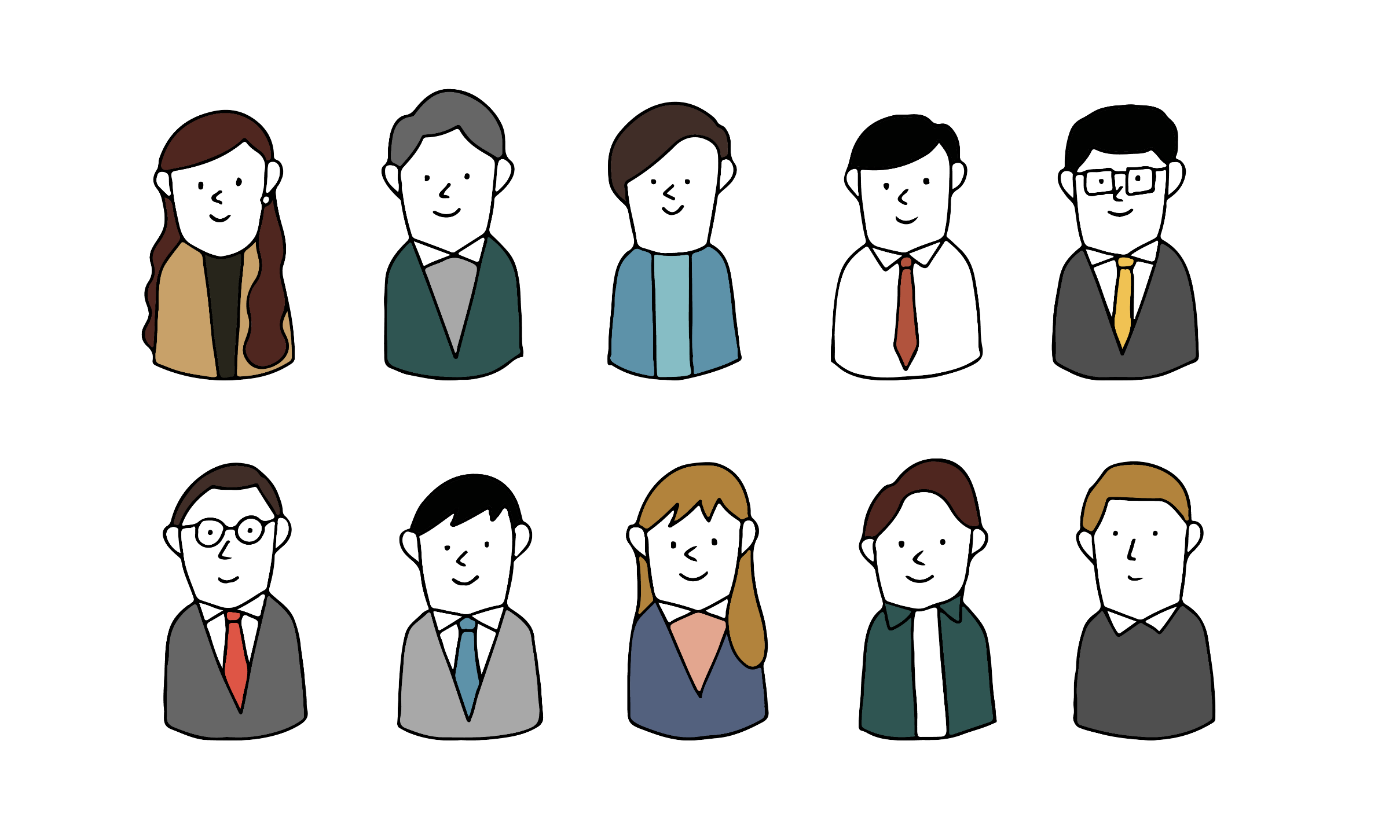 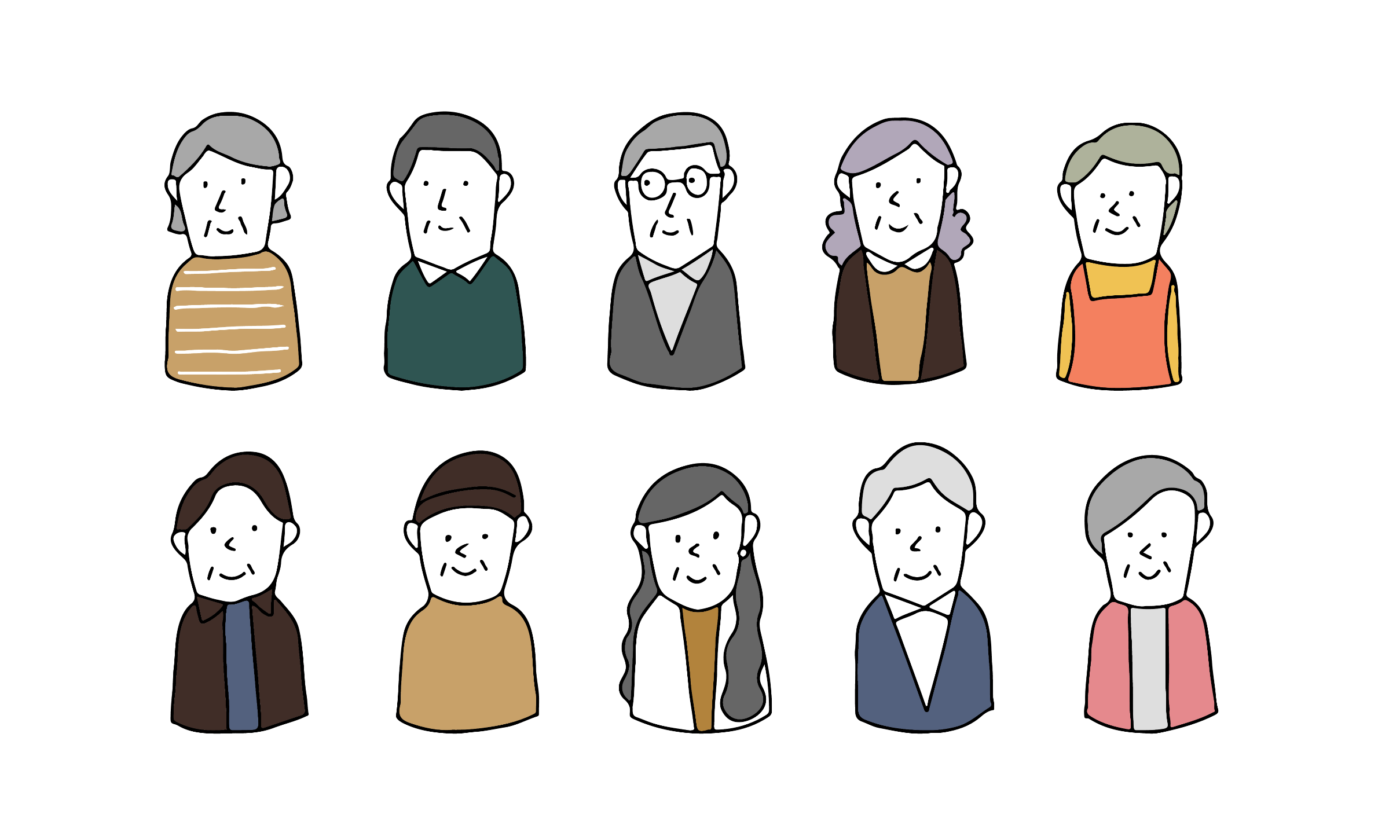 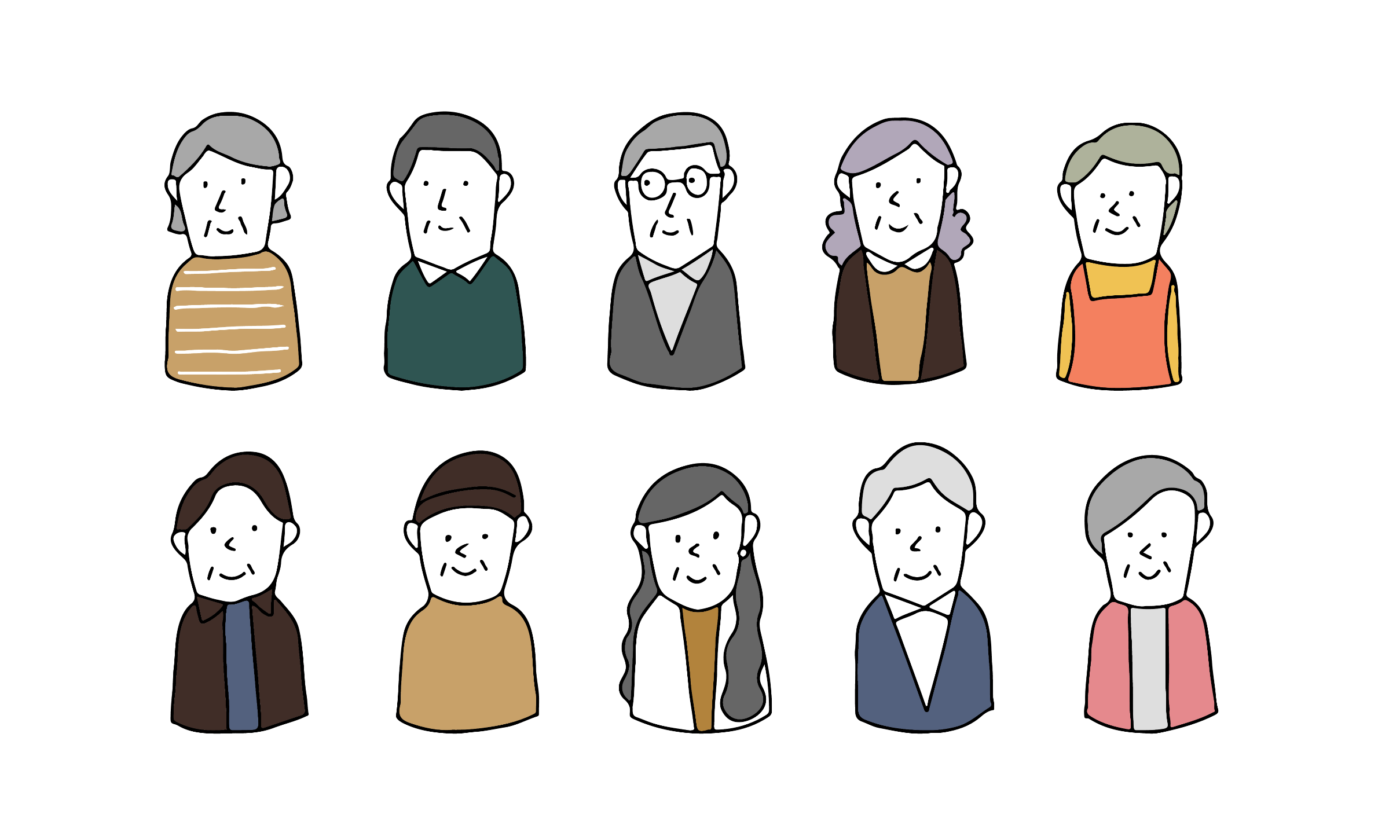 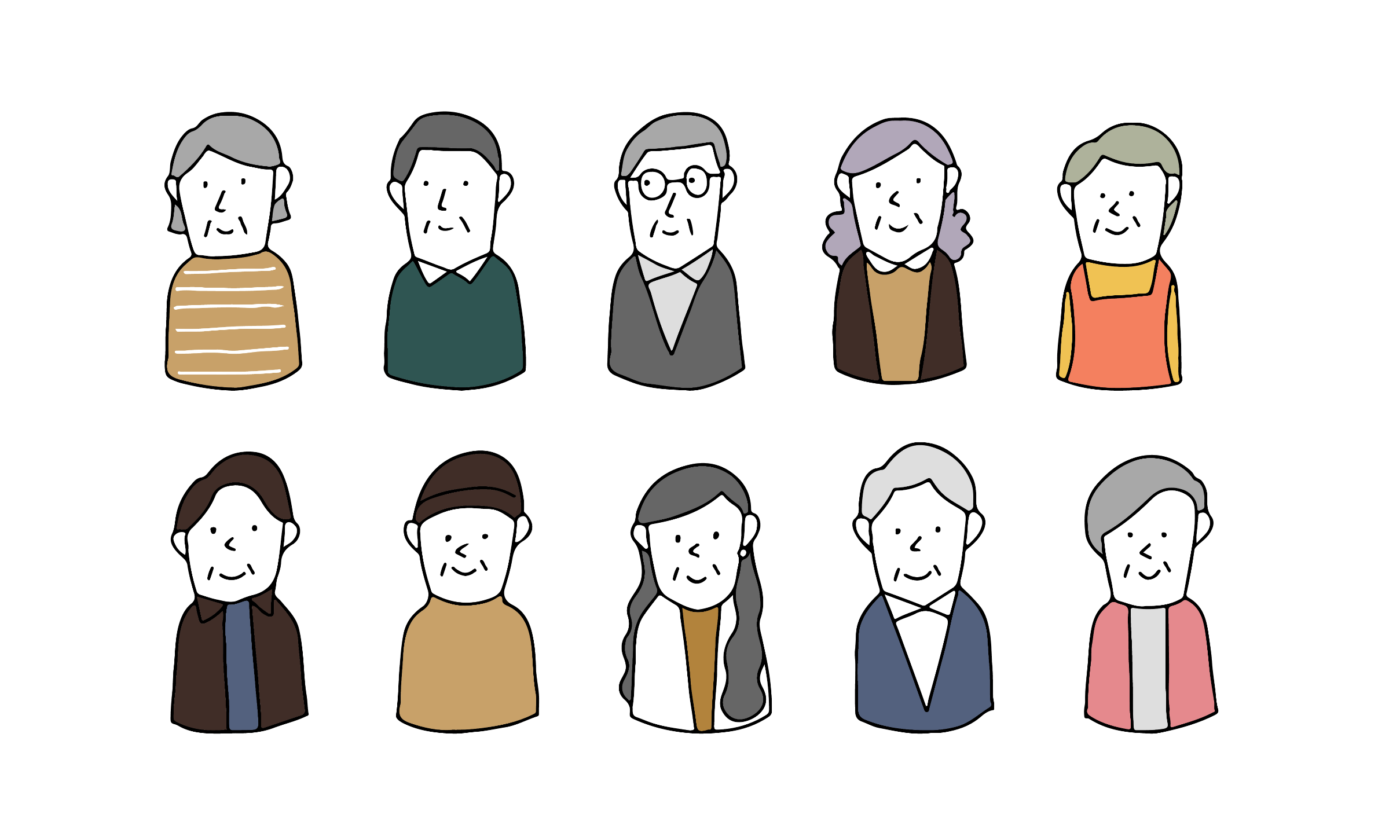 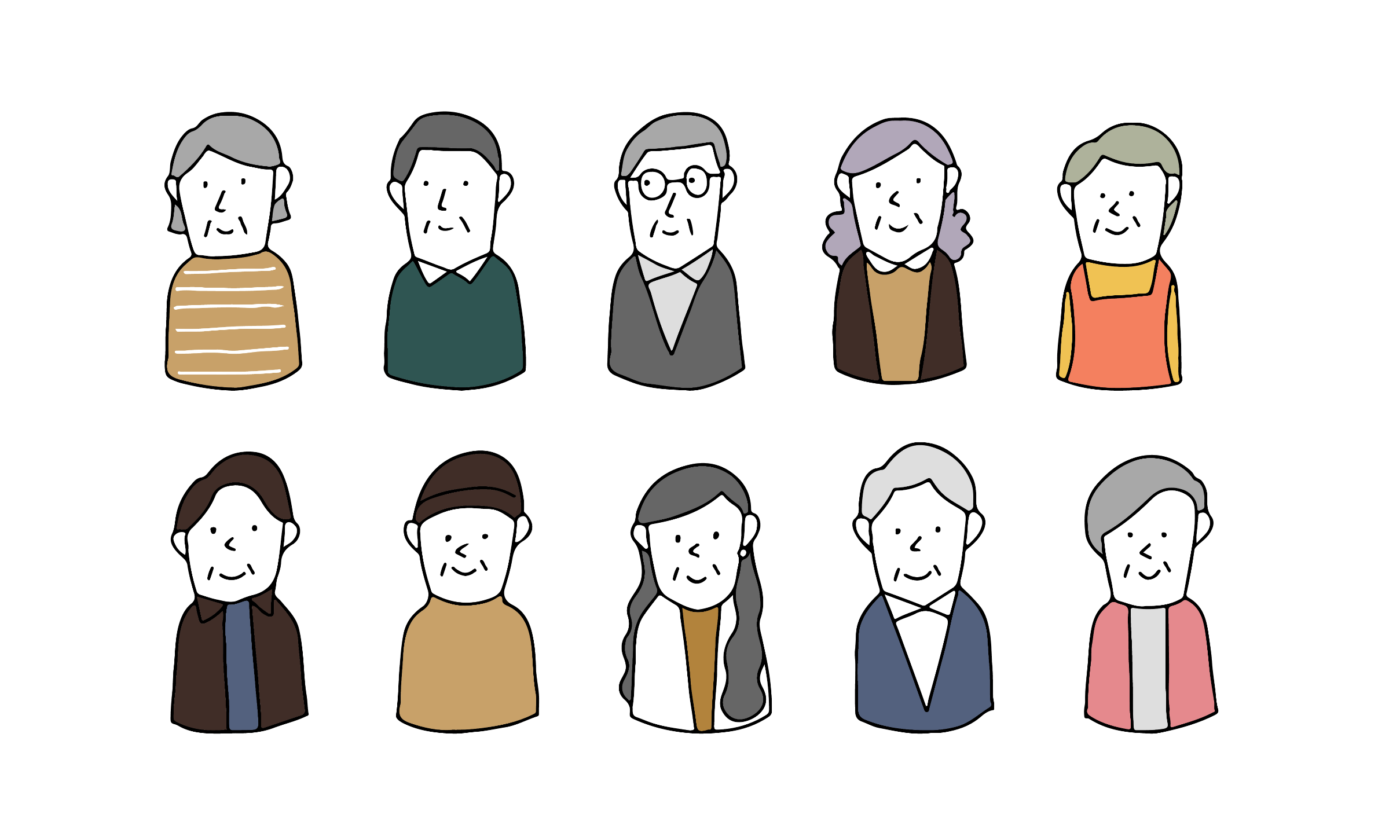 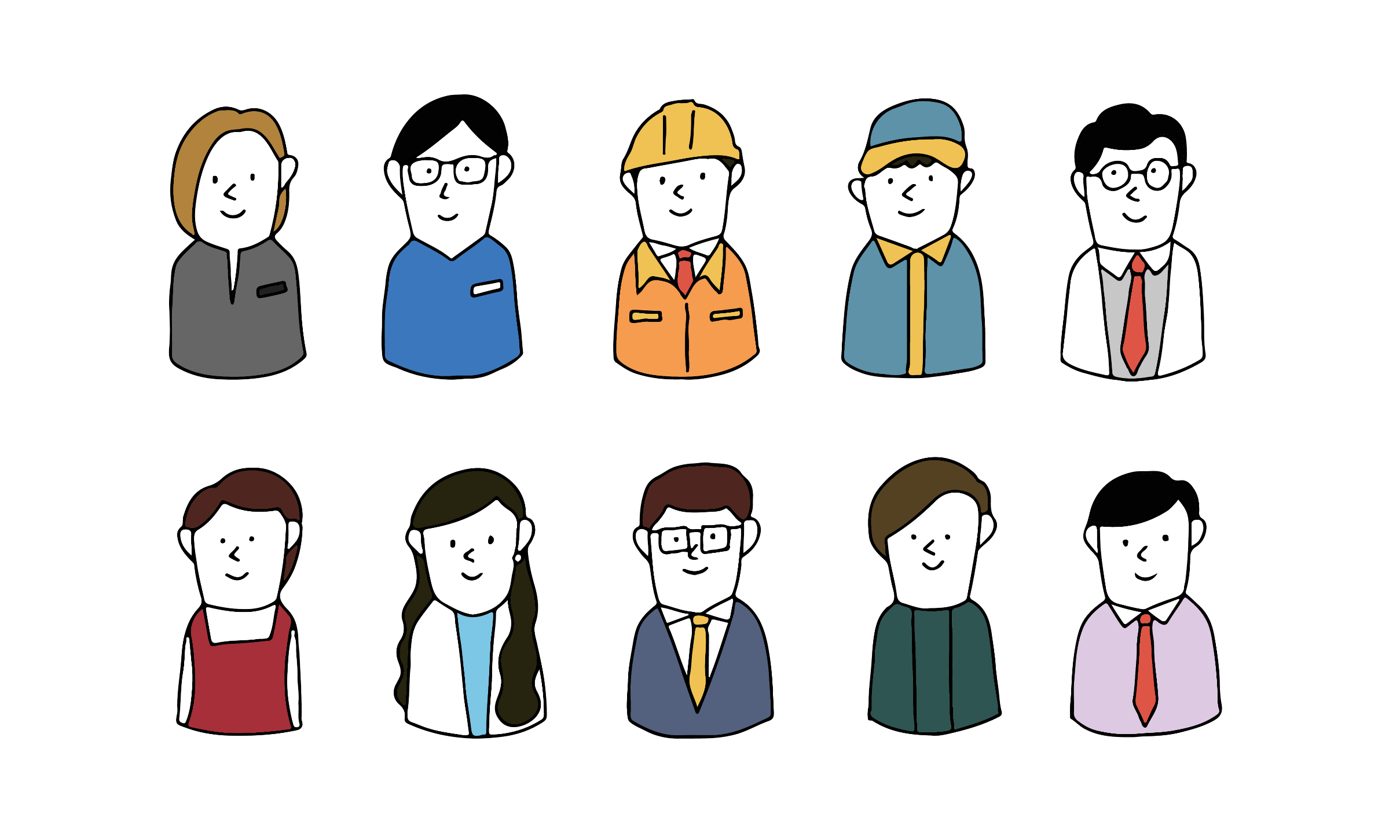 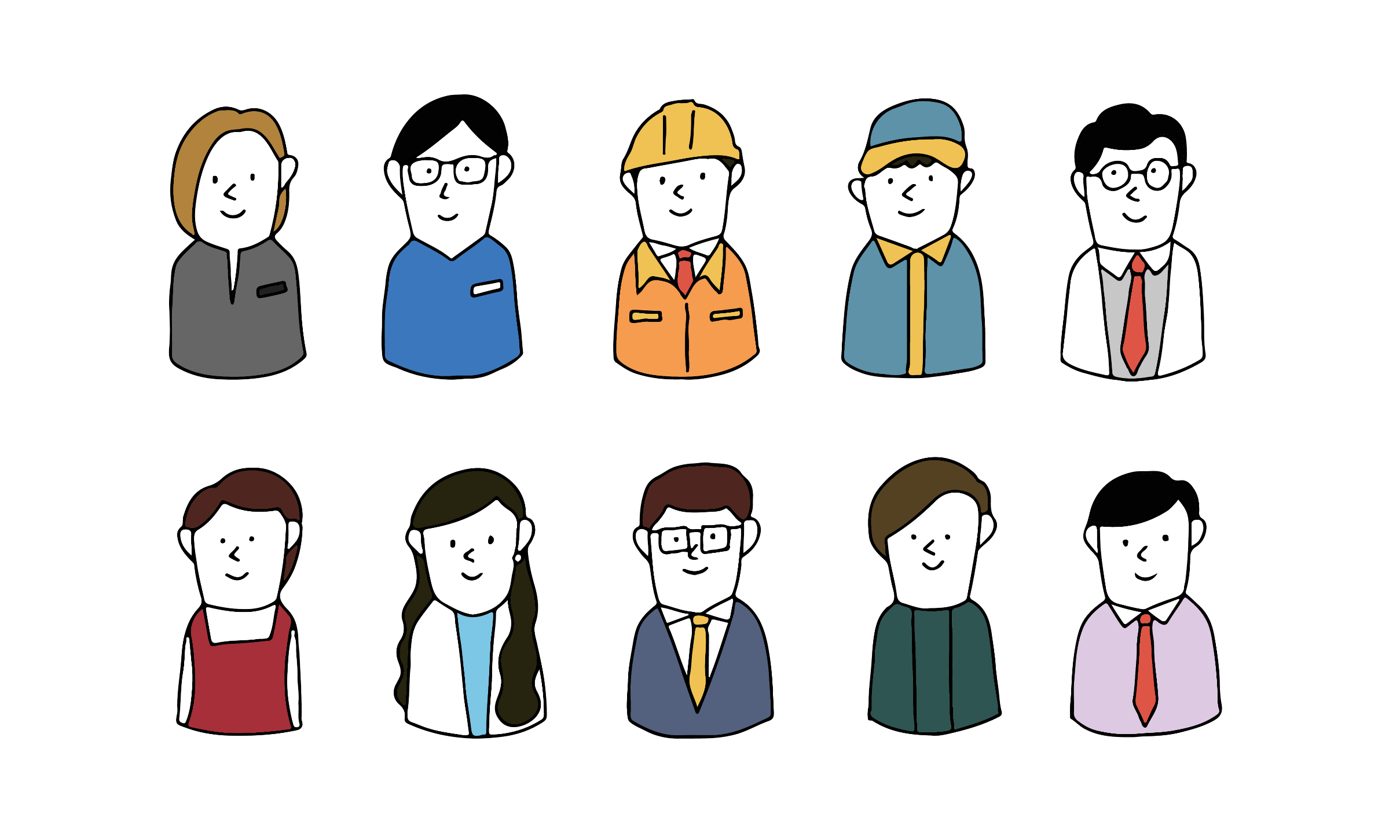 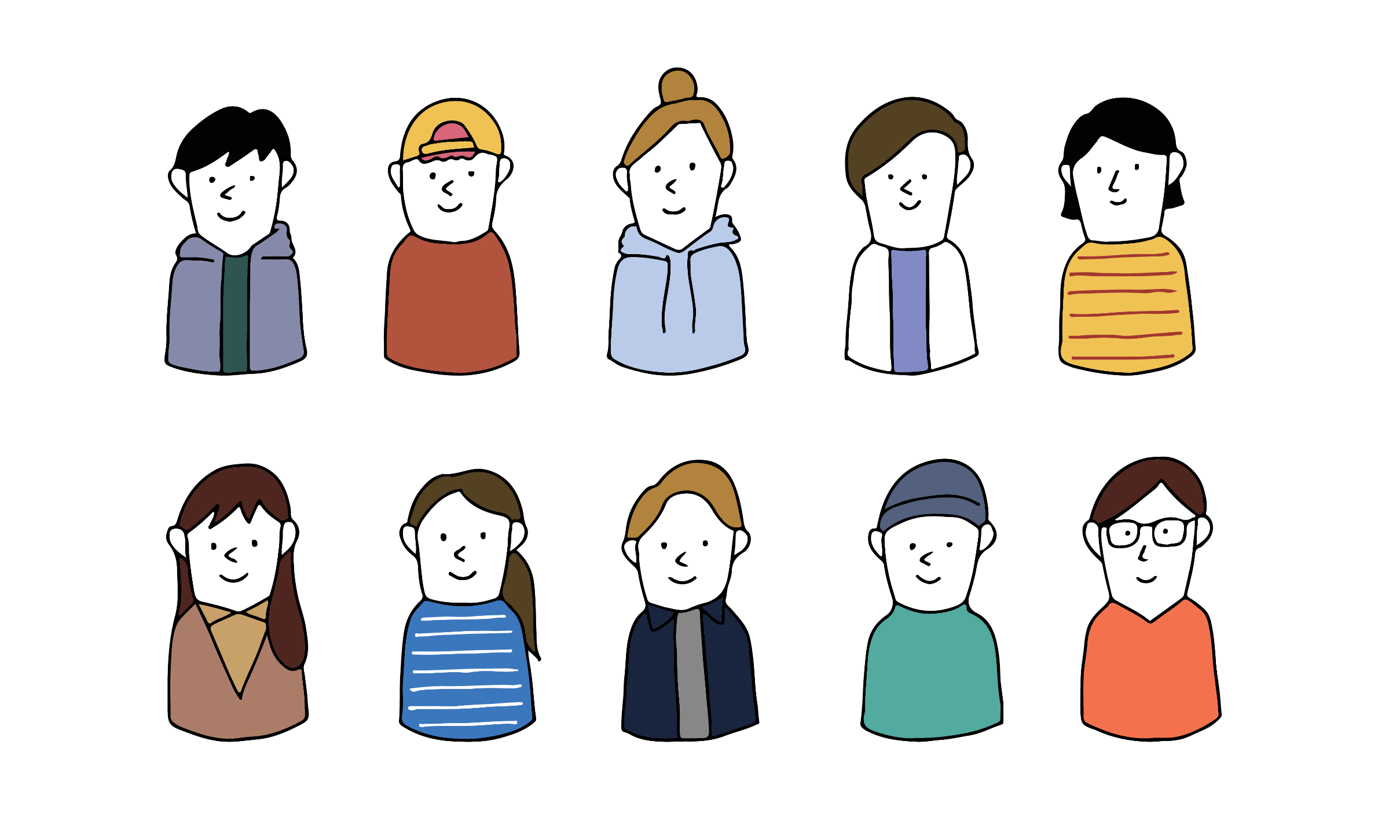 Vidensflow i netværket
Assessment og intervention gennem forældre
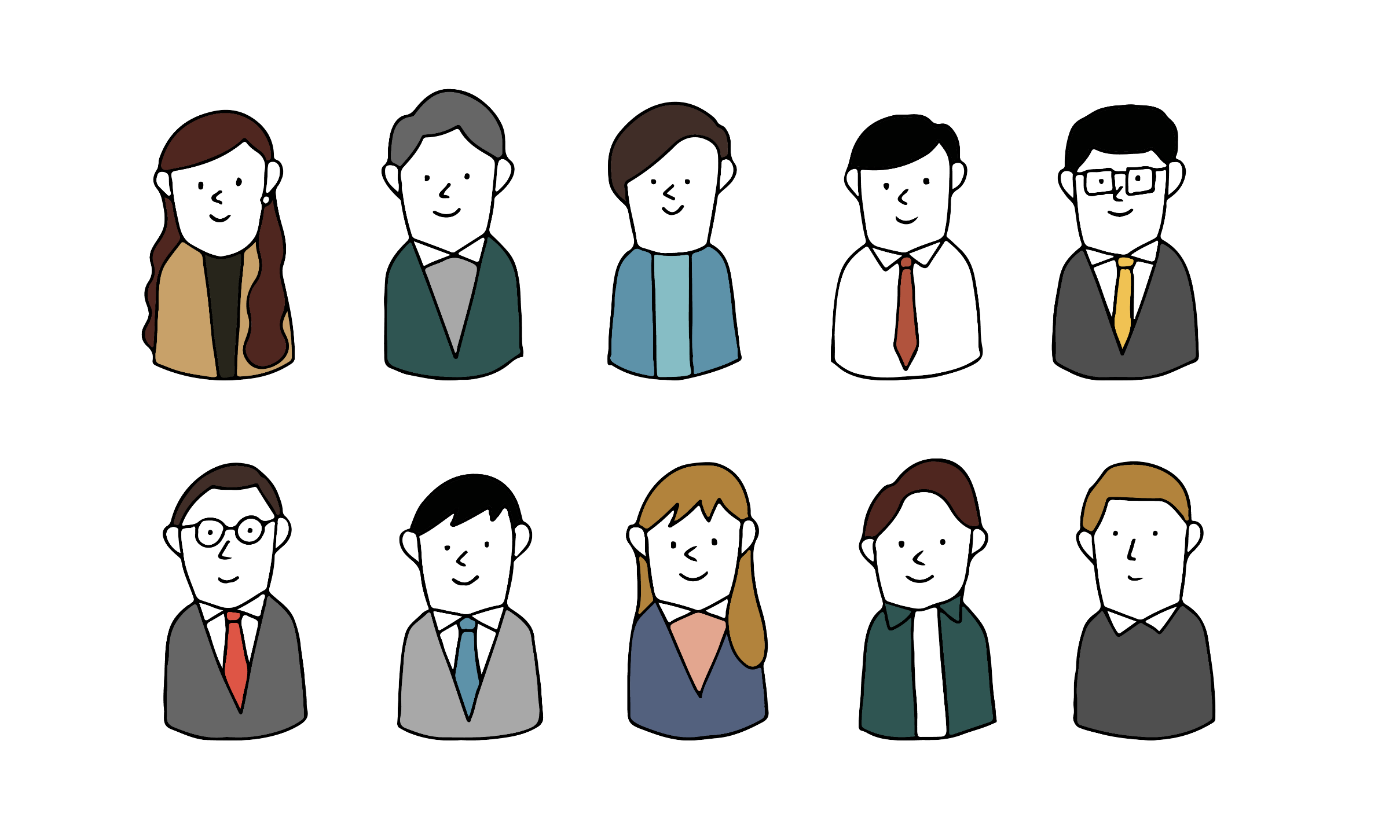 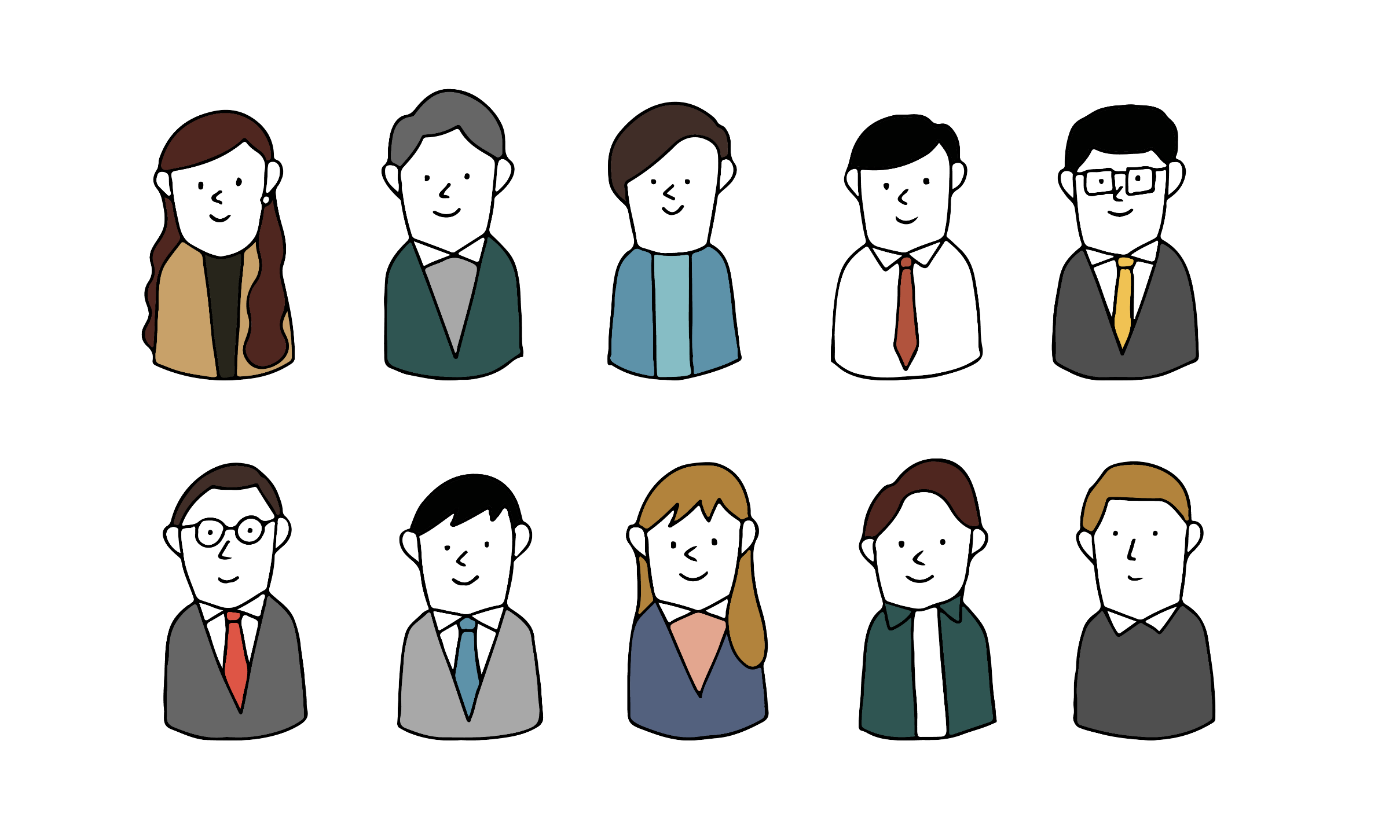 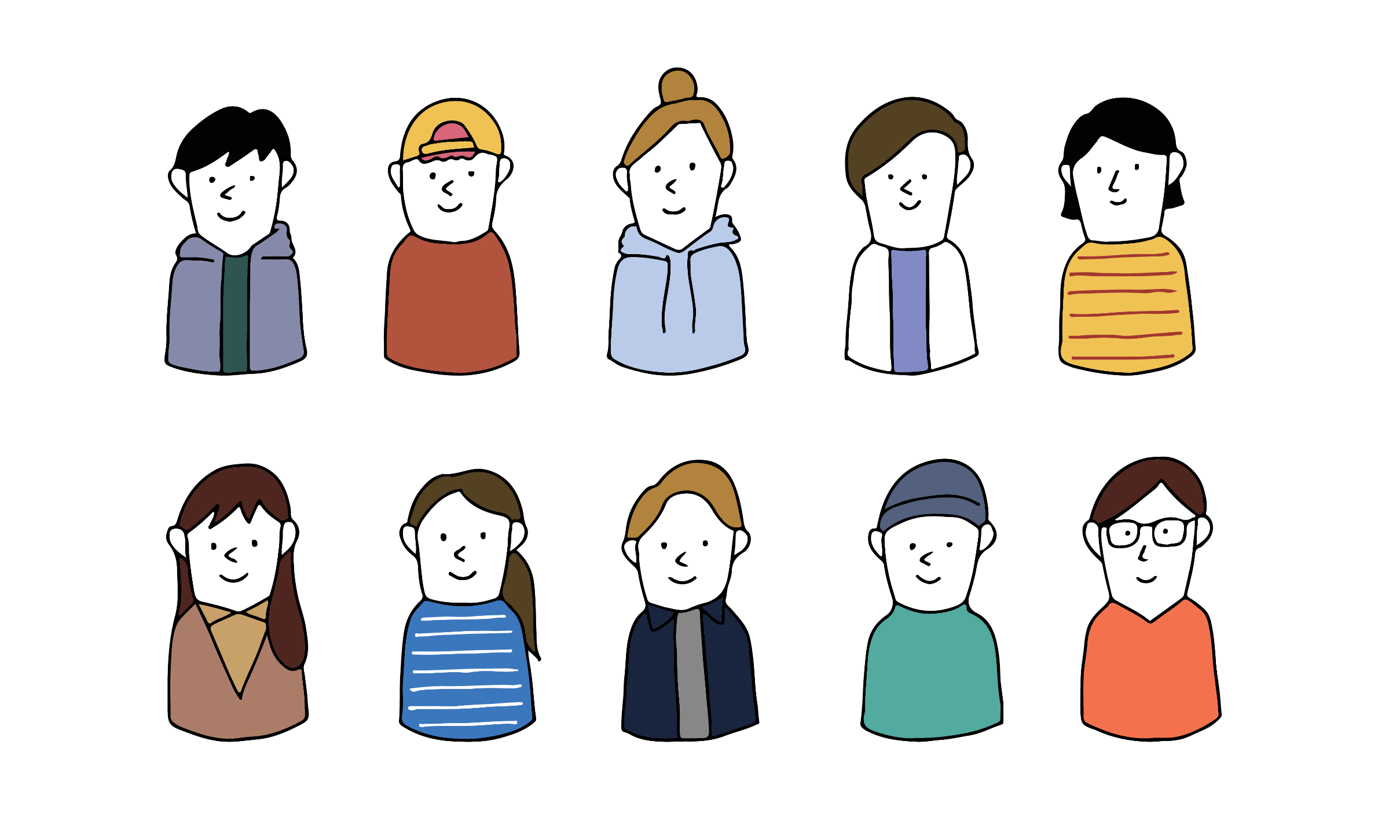 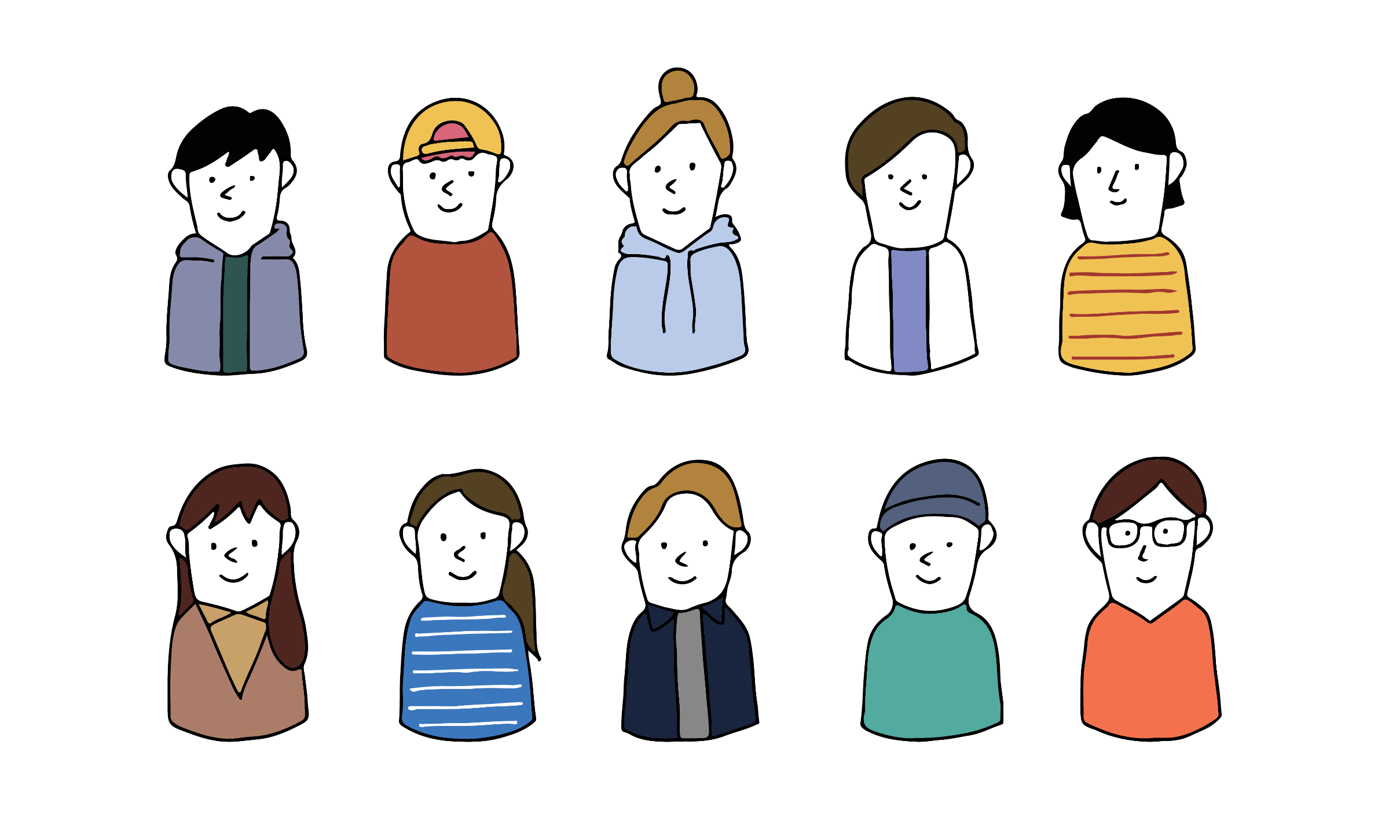 Pædagogens rygsæk
Faglighed: 10 års erfaring med elever med atypisk udvikling, kreativ og nysgerrig vedr. elevens læring, arbejder systematisk og evaluerer indsatser
Personlighed: usikkerhed ved manglende respons fra eleven i tavshed
Reaktionsmønstre: tvivl om egne kompetencer, arbejder monofagligt, usikker om effekt af indsats
Forældrenes rygsæk
Egen historie: En forælder genkender tavsheden fra egen barndom
Familieværdier: barnet inddrages i alt, tabes med på råd, antagelse om, at medicinsk behandling kan have effekt på tavsheden
Tvivl om effekt af skoleindsats, ønske om faglig undervisning, ønske om samarbejde mhp. Den unges fremtidsmuligheder
Den unges rygsæk
Livshistorie: tavshedens opståen ved skoleskift i 2.kl., tavs i alle sammenhænge udenfor hjemmet, talende i hjemmet med udvalgte familiemedlemmer  
Motivation og interesser: dyr, pc-spil, YouTube, økologi, bæredygtighed
Ønsker for fremtiden: den unges perspektiv endnu ikke afdækket (pædagog afdækker i skolen)
Netværkskort
Kontakt pædagog
Leder
Lærer
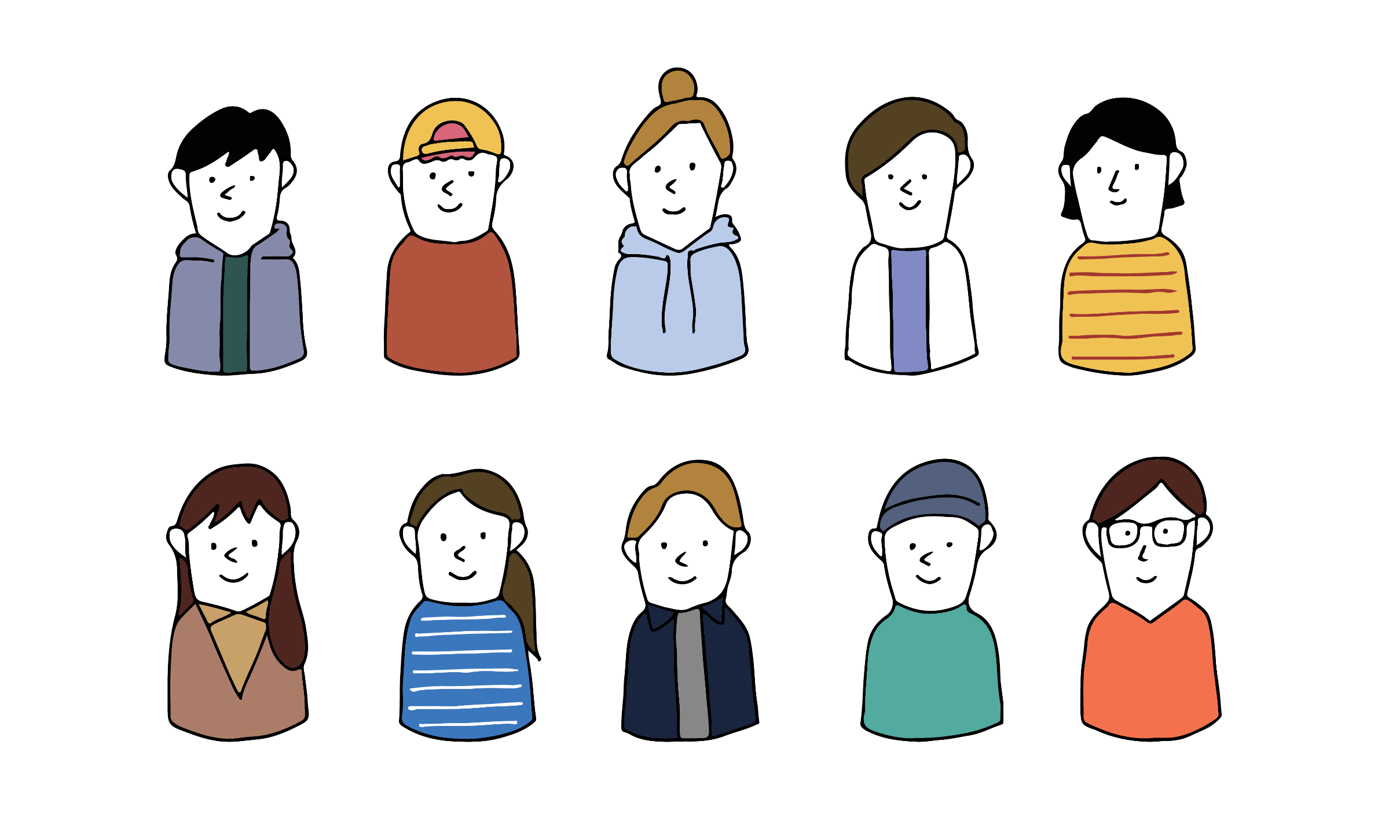 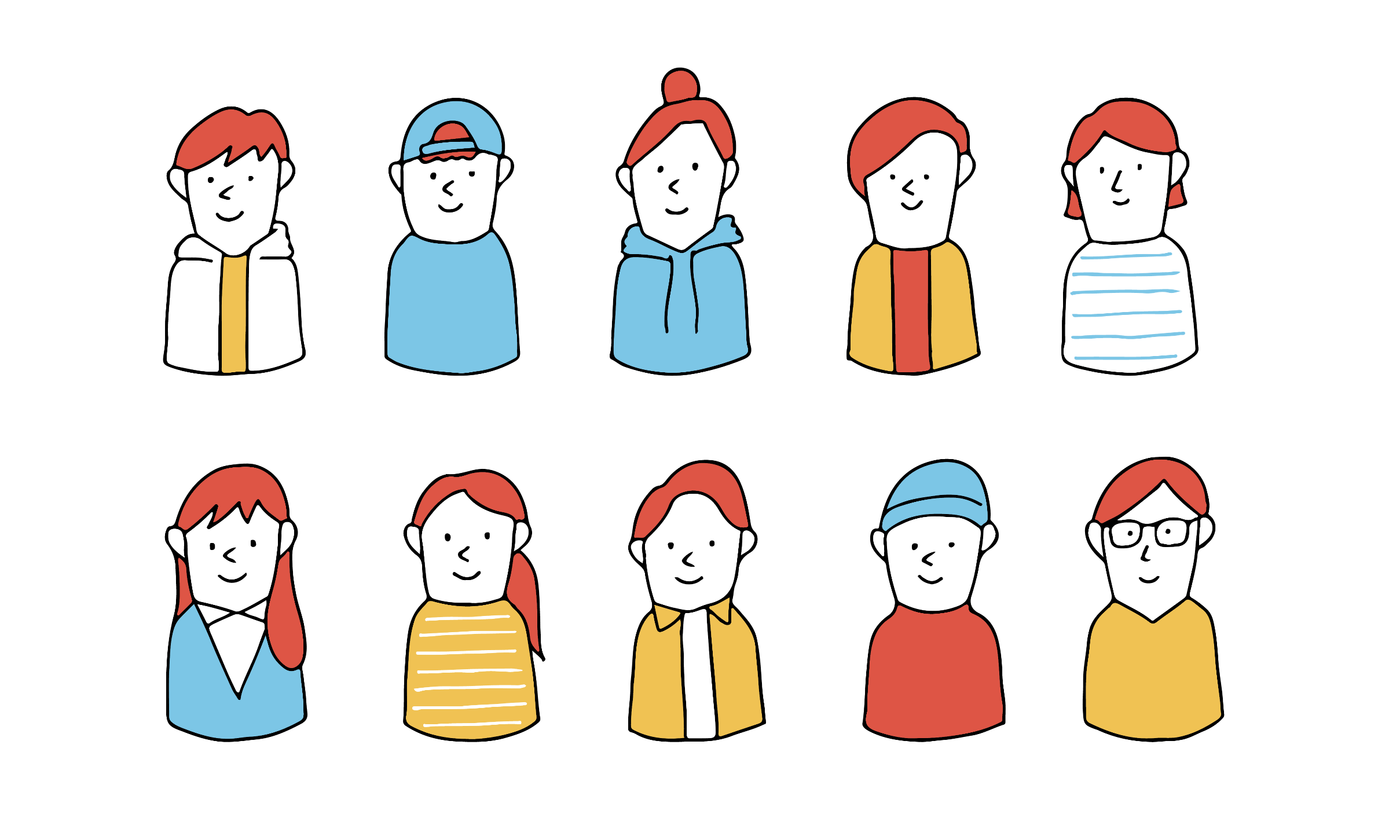 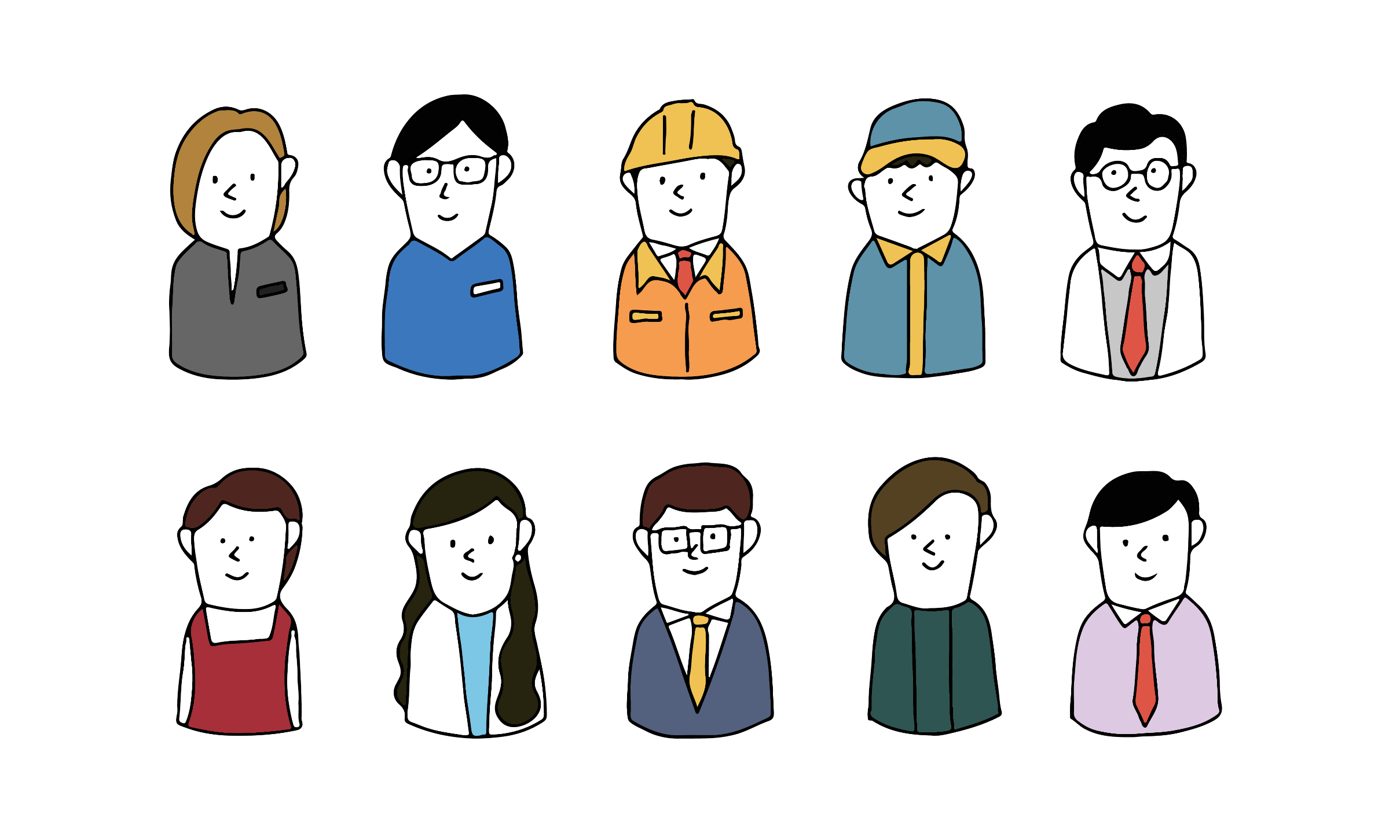 Det professionelle netværk
Barnets sociale netværk
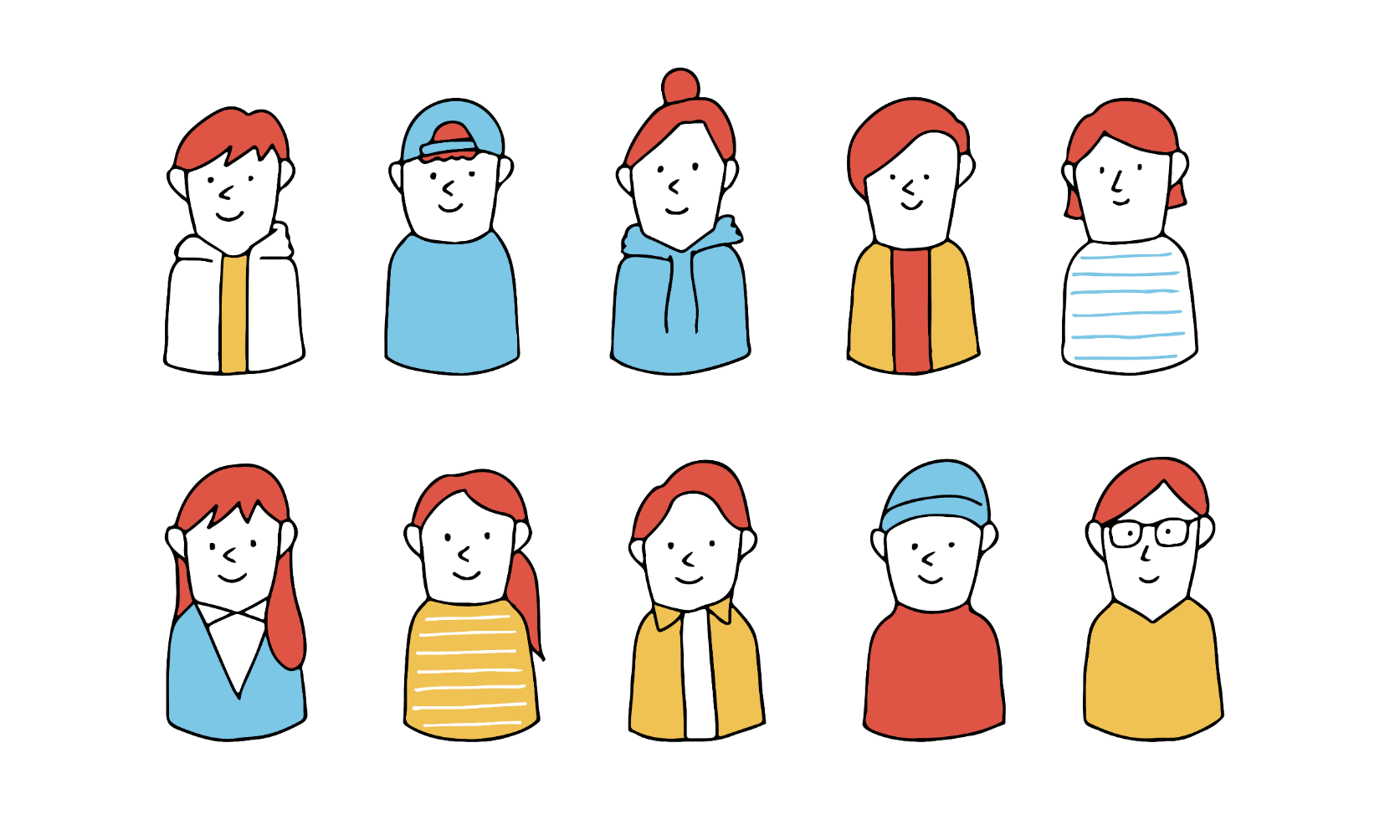 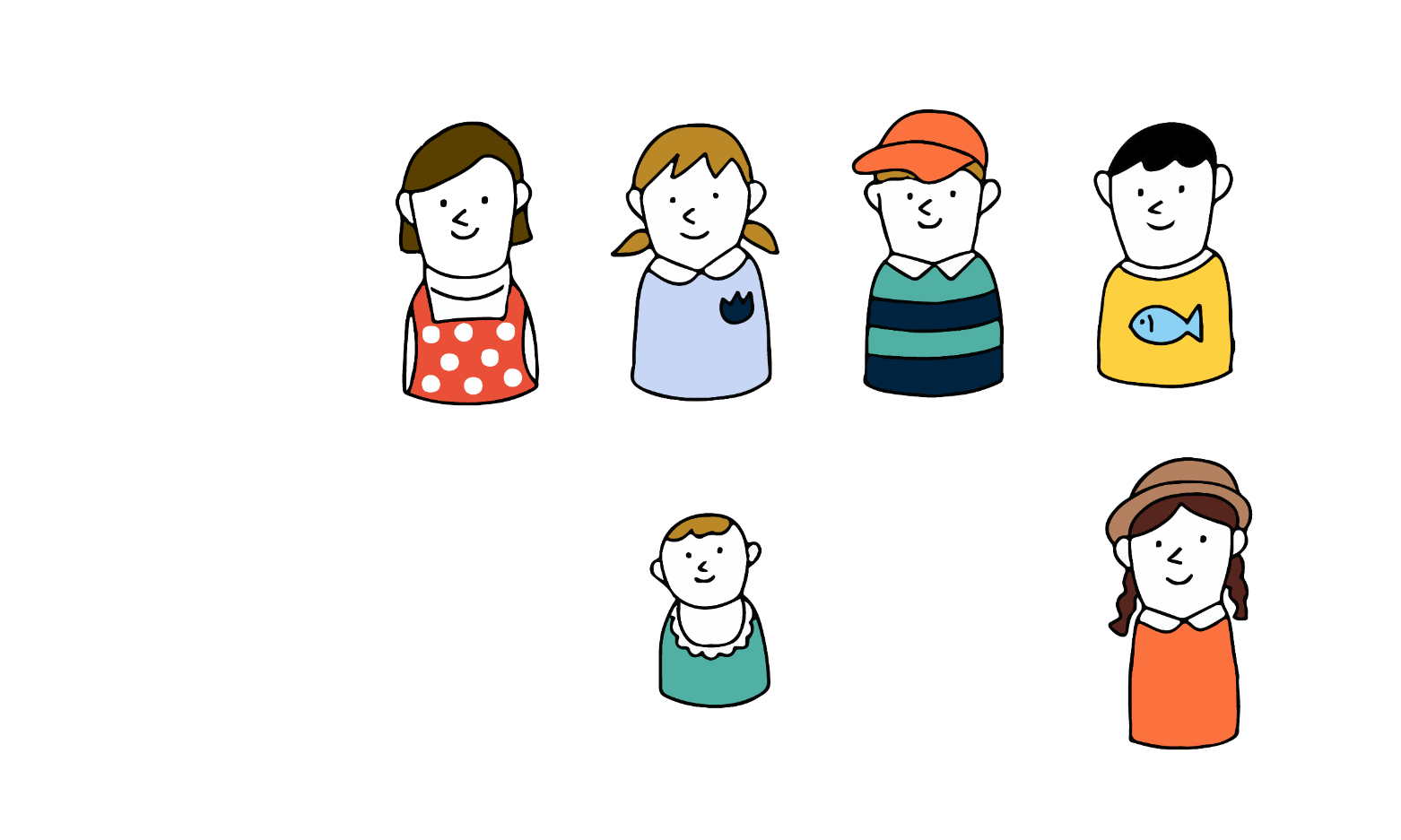 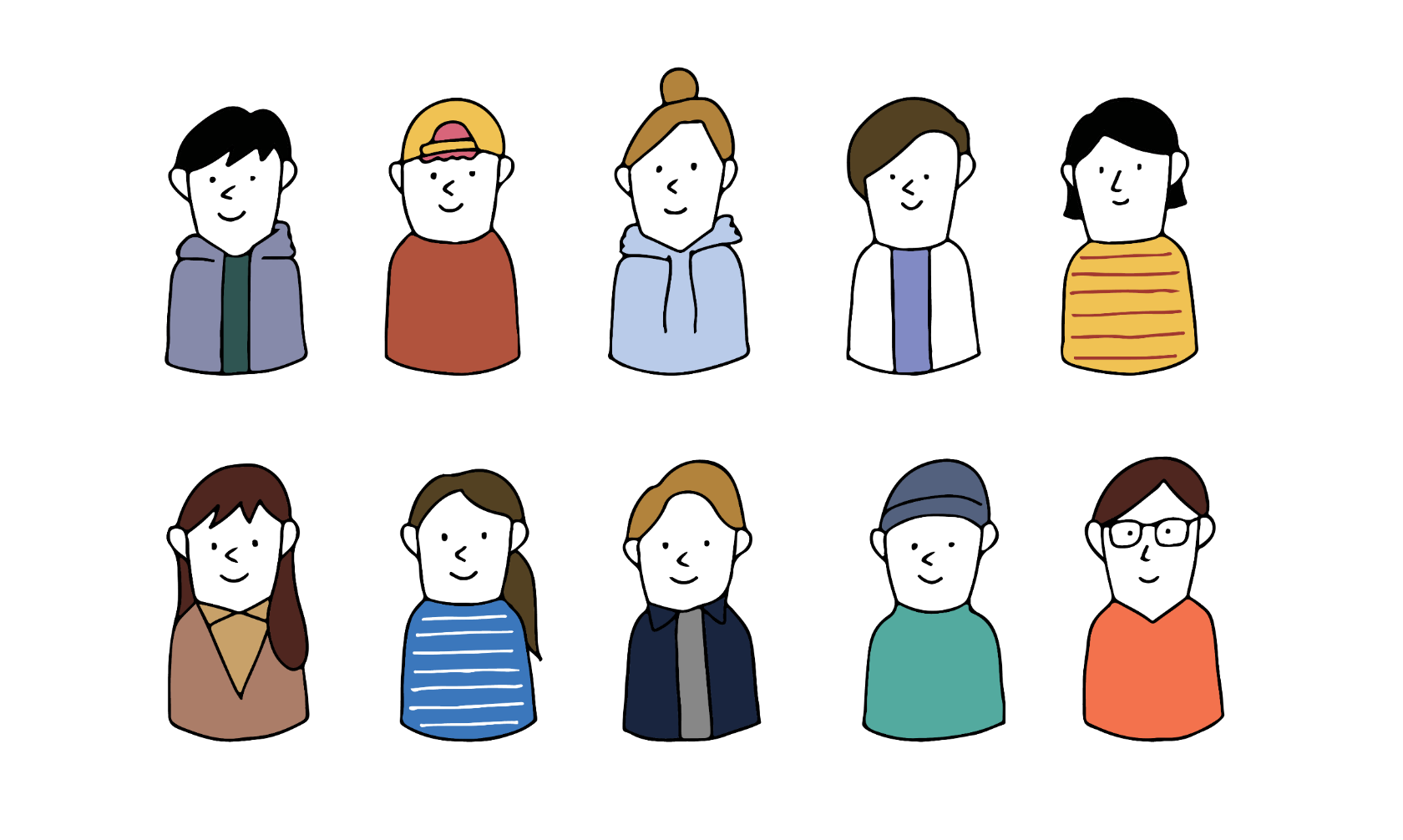 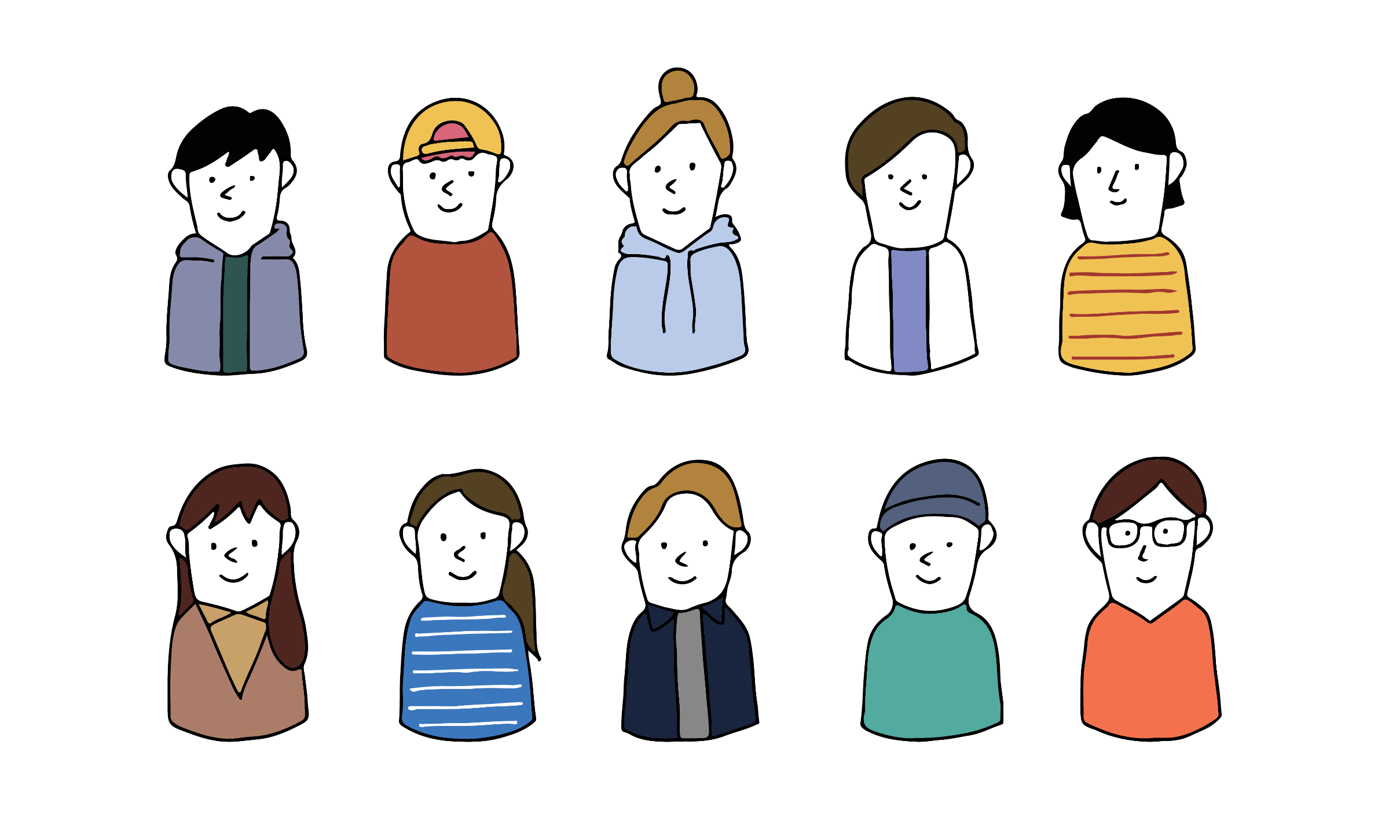 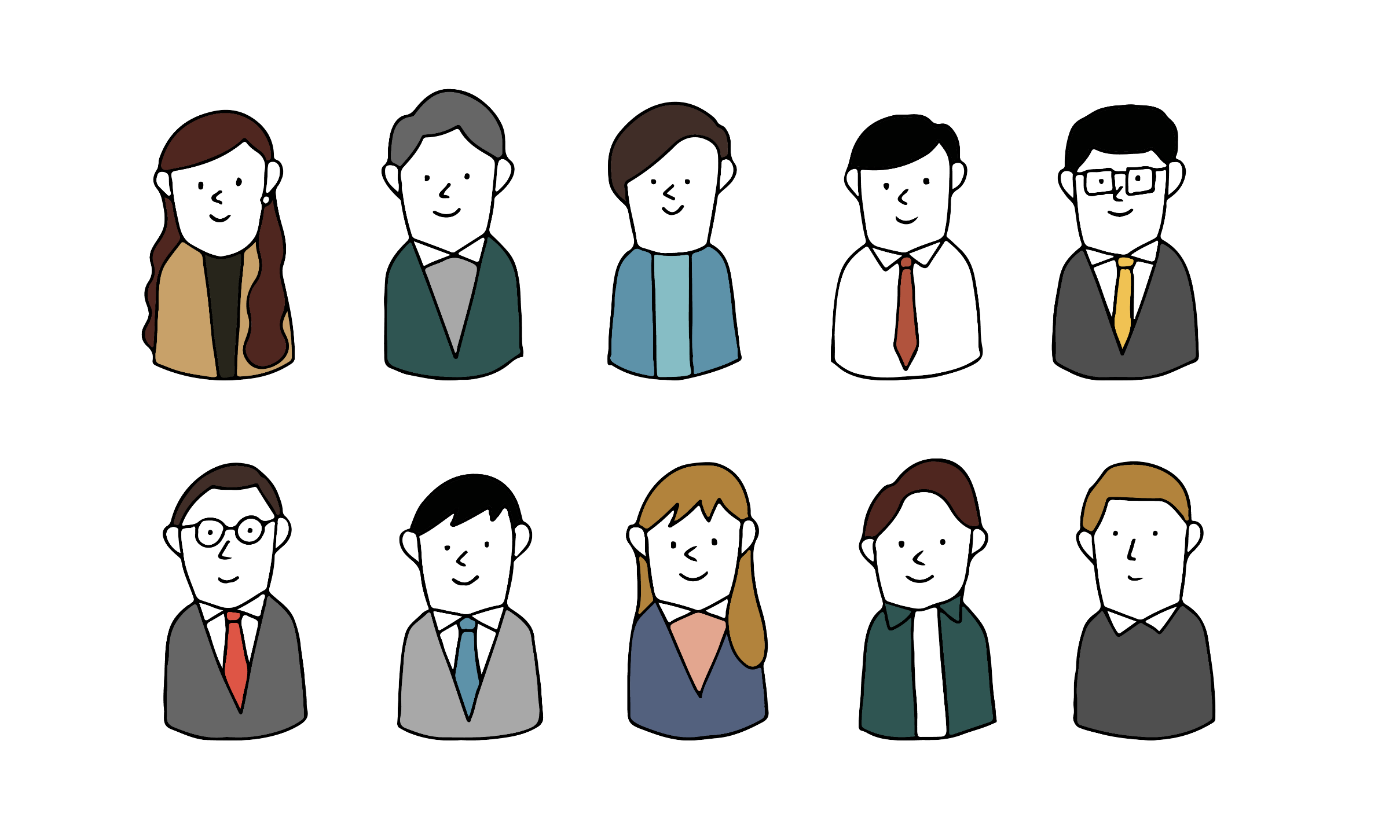 Klassekammerater
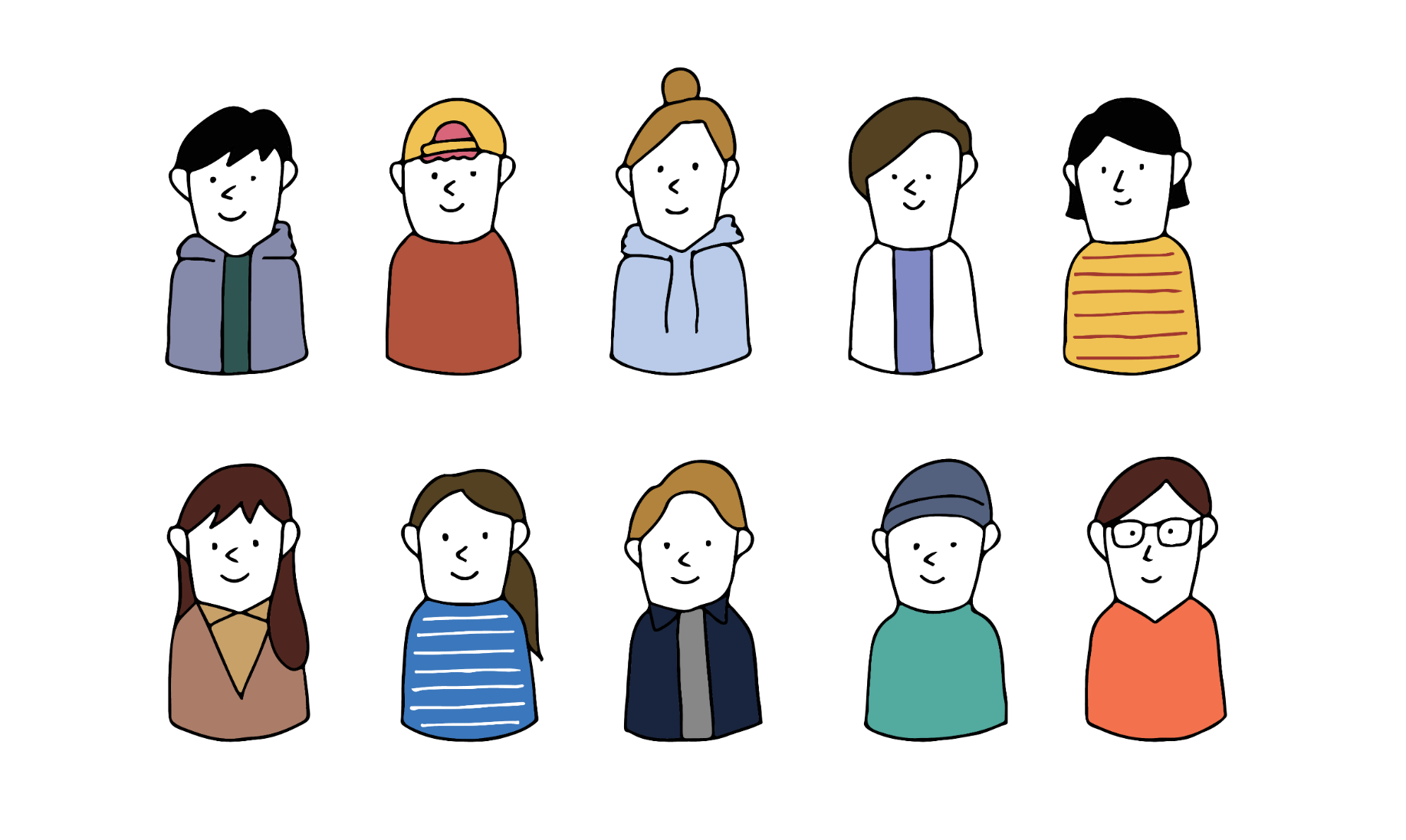 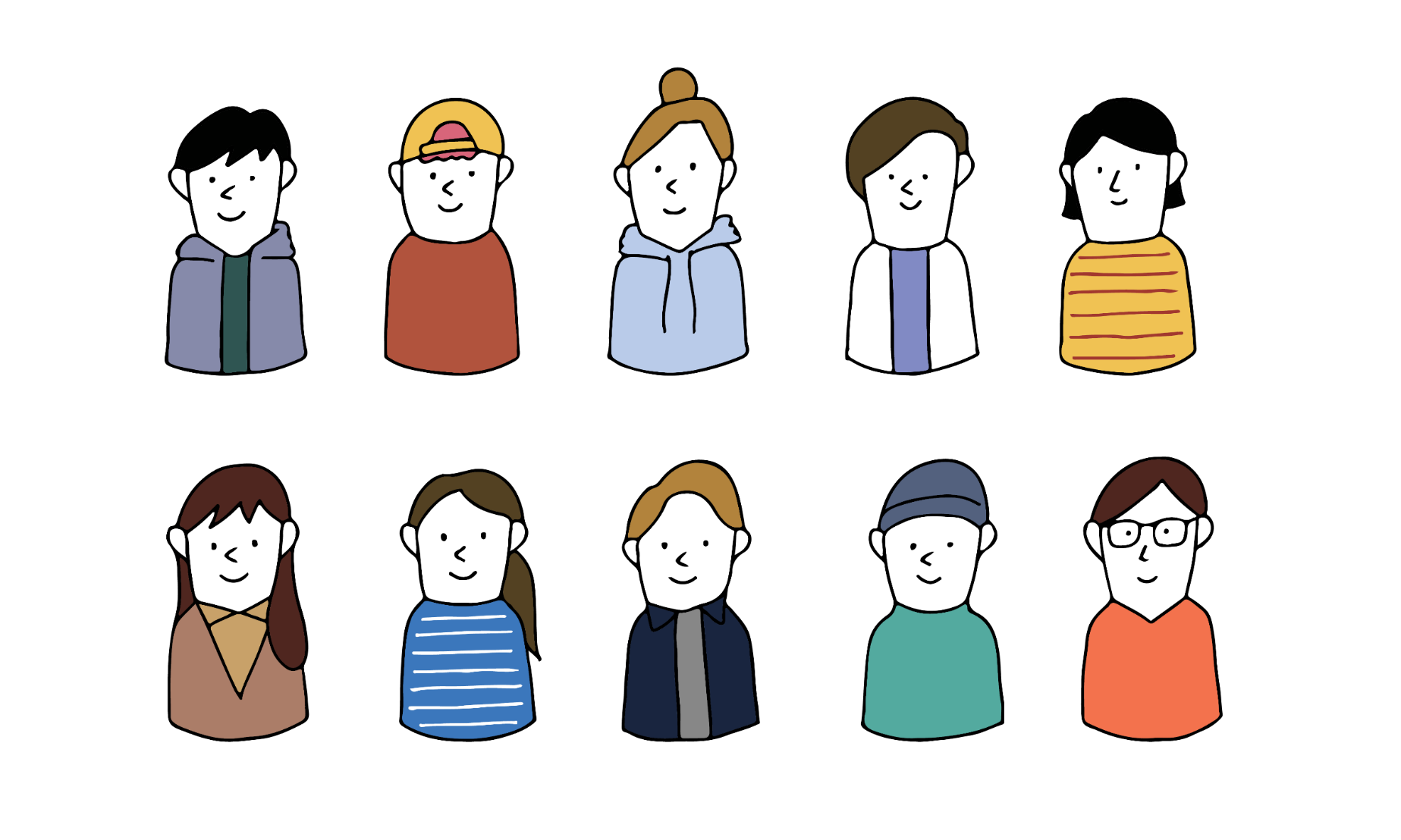 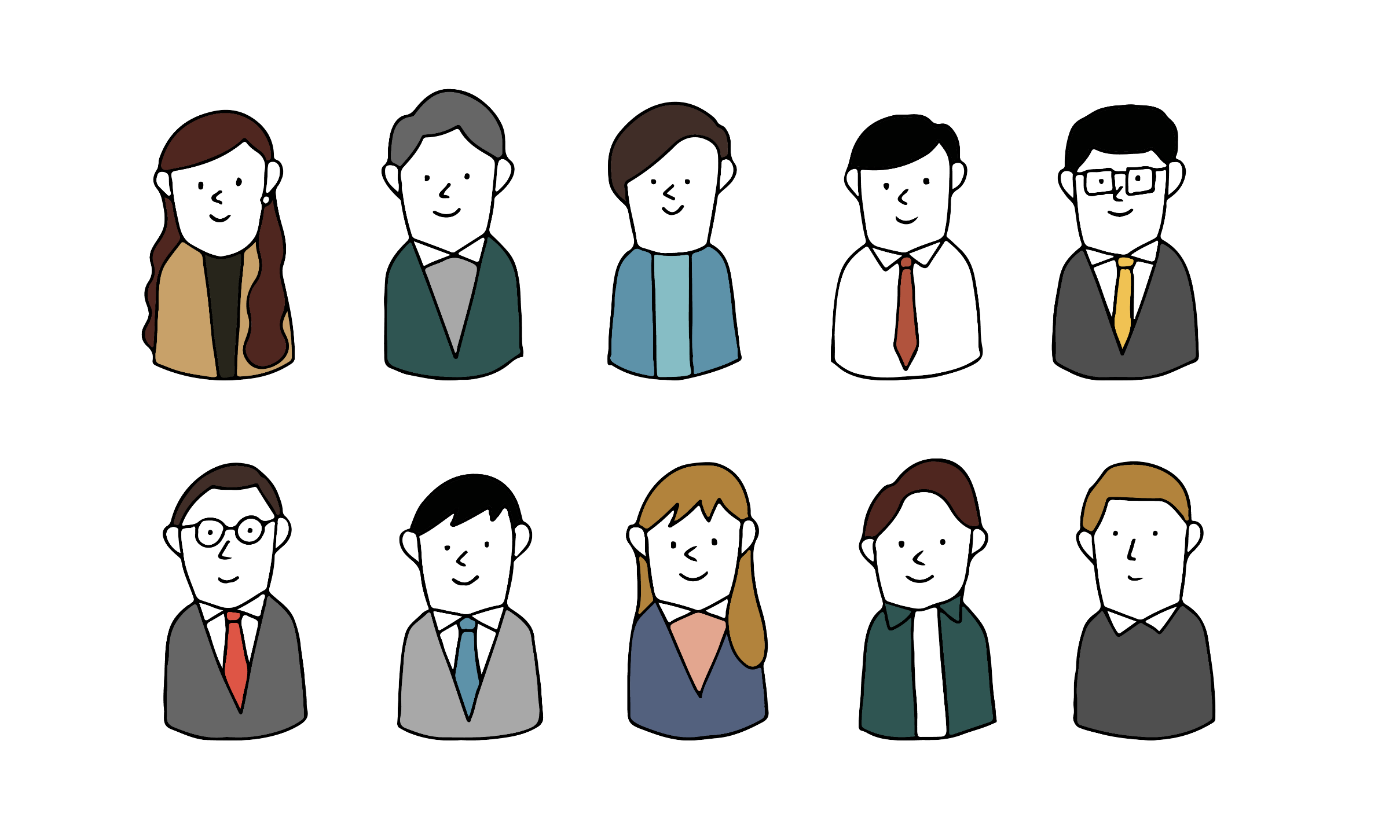 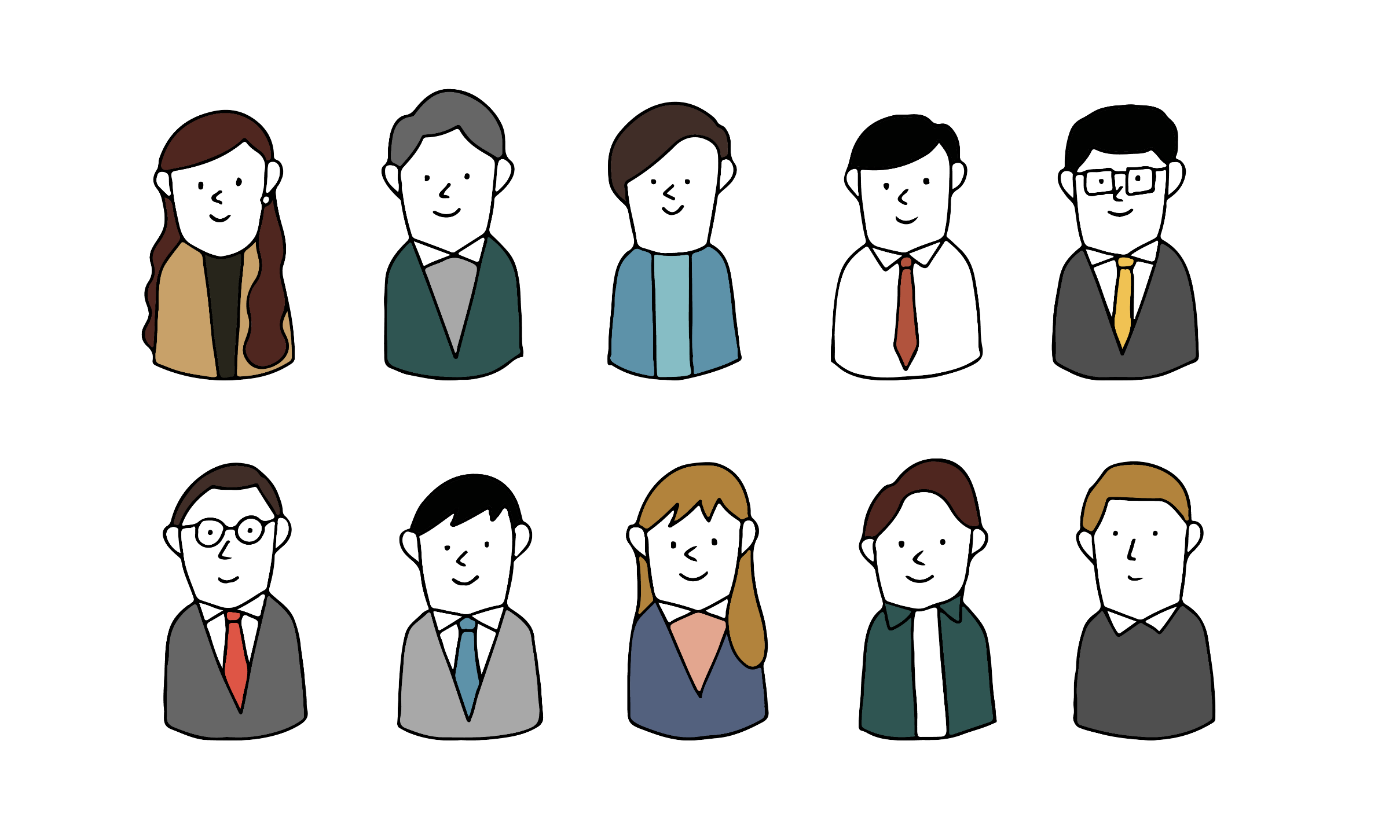 PPR-psykolog
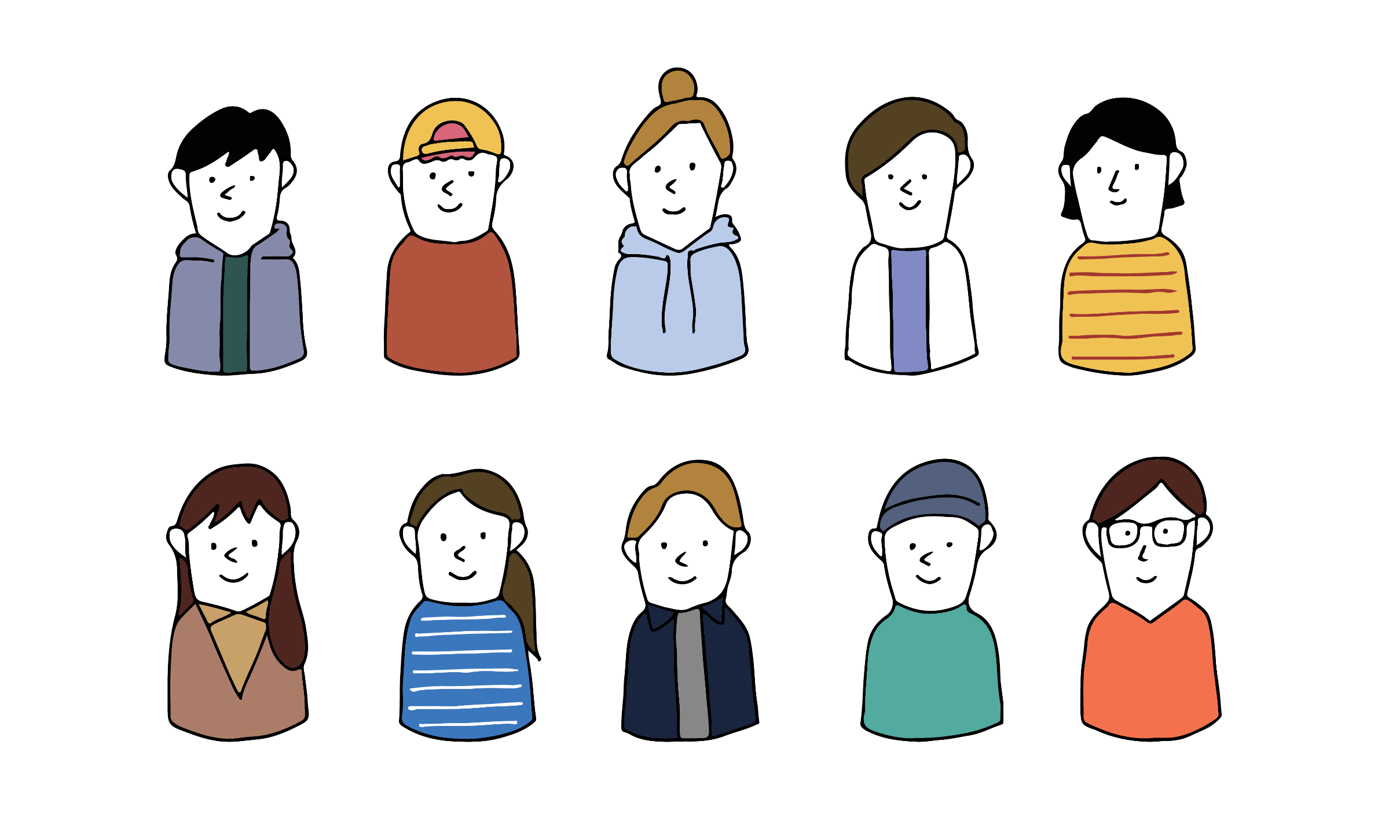 Fodbold-kammerater
VISO- specialist
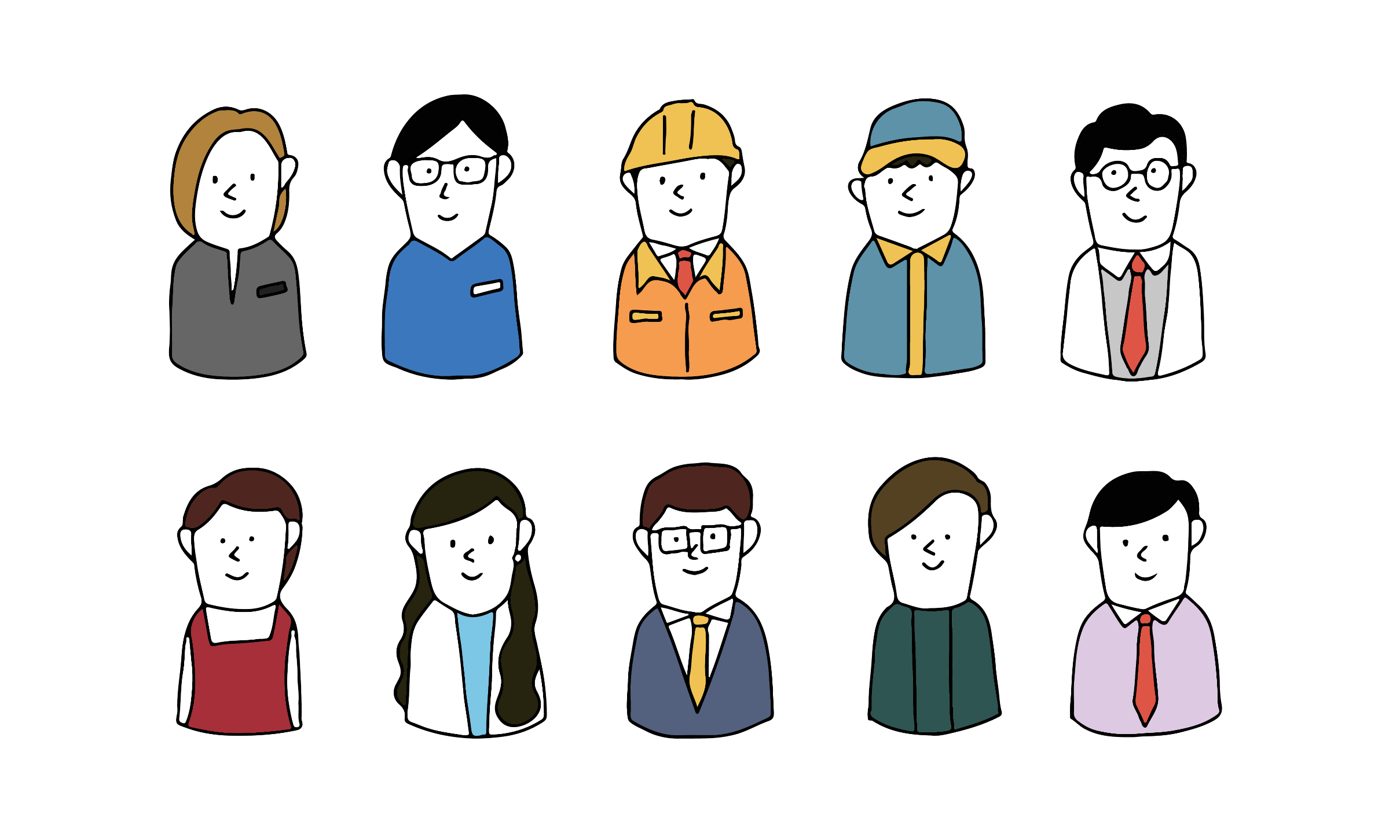 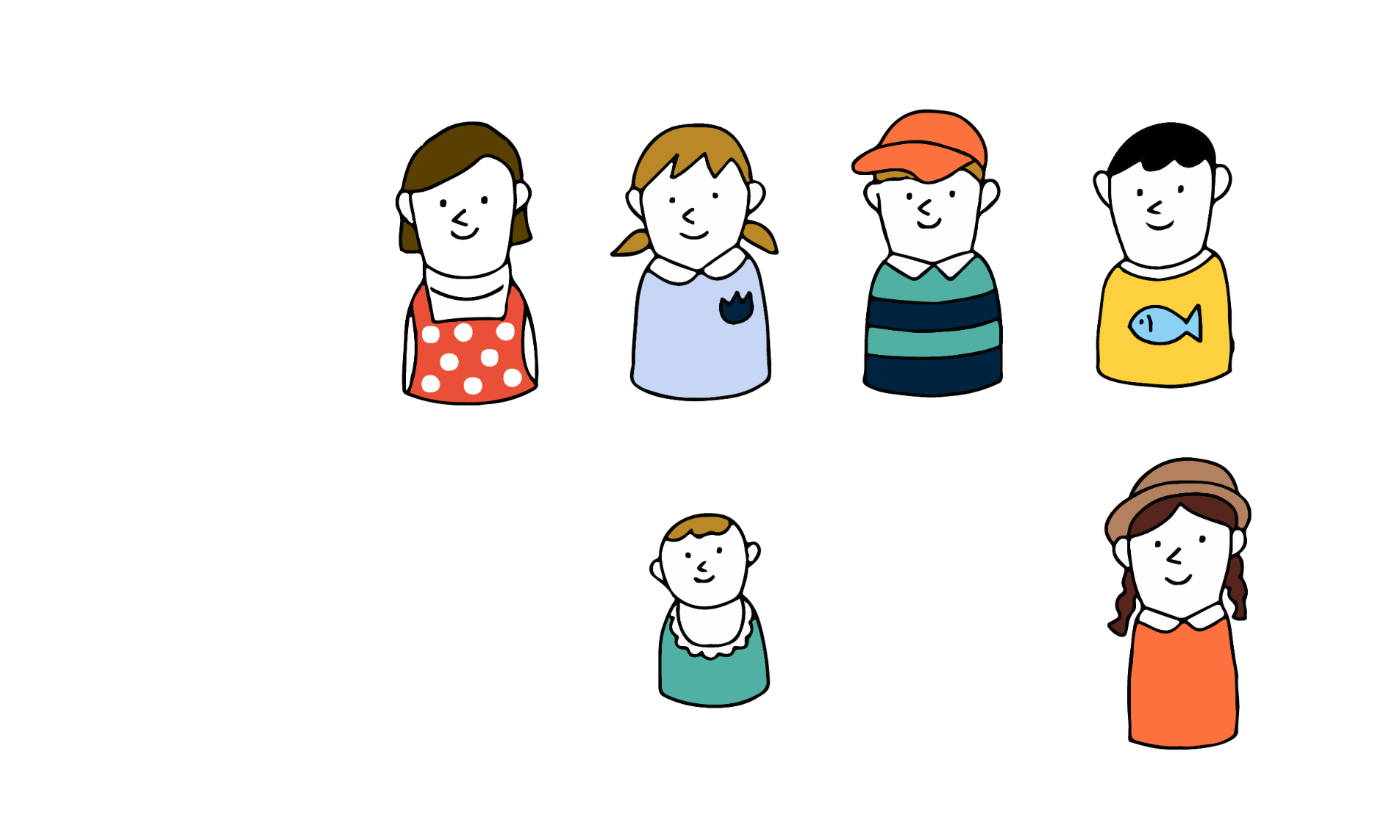 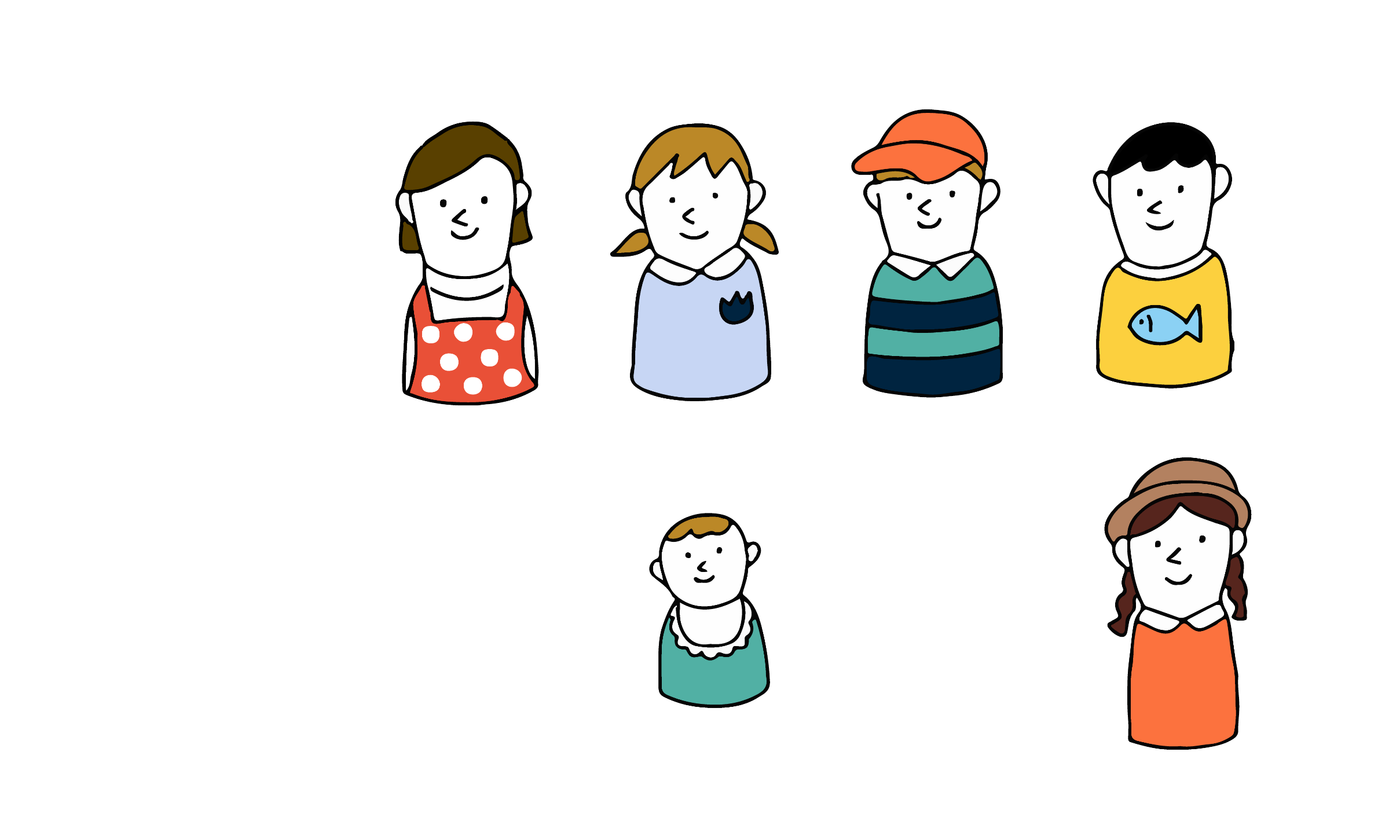 Barn
Forældre
Socialrådgiver
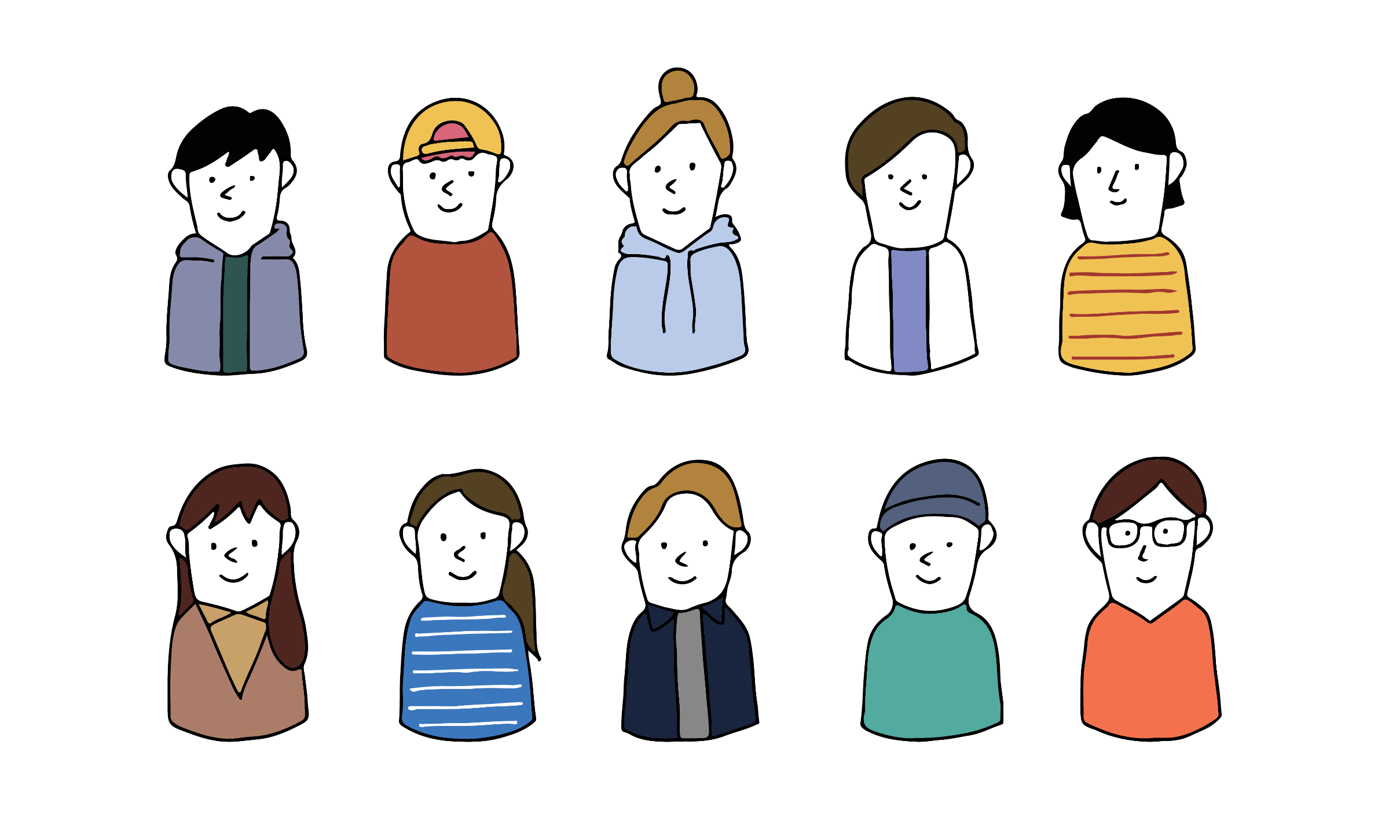 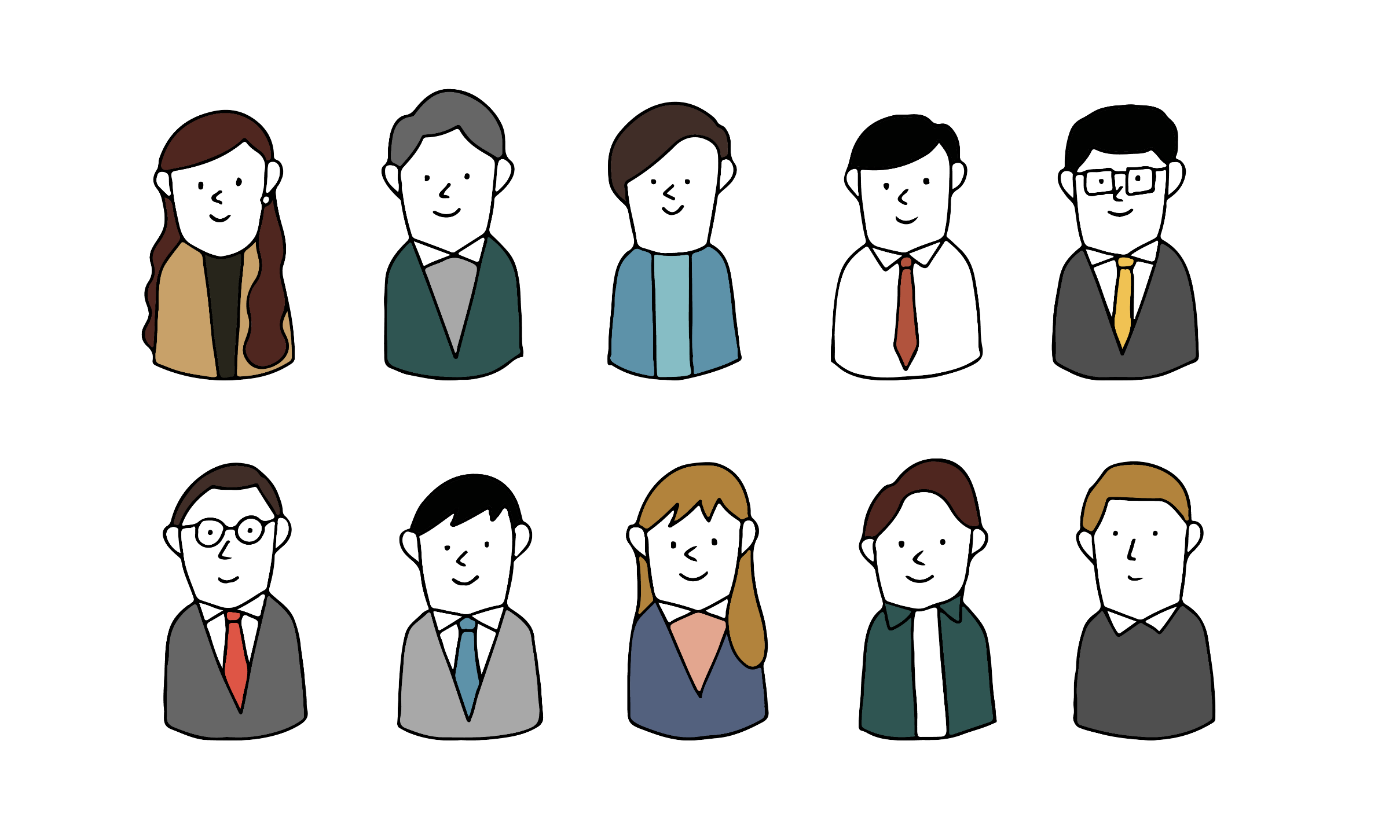 Søskende
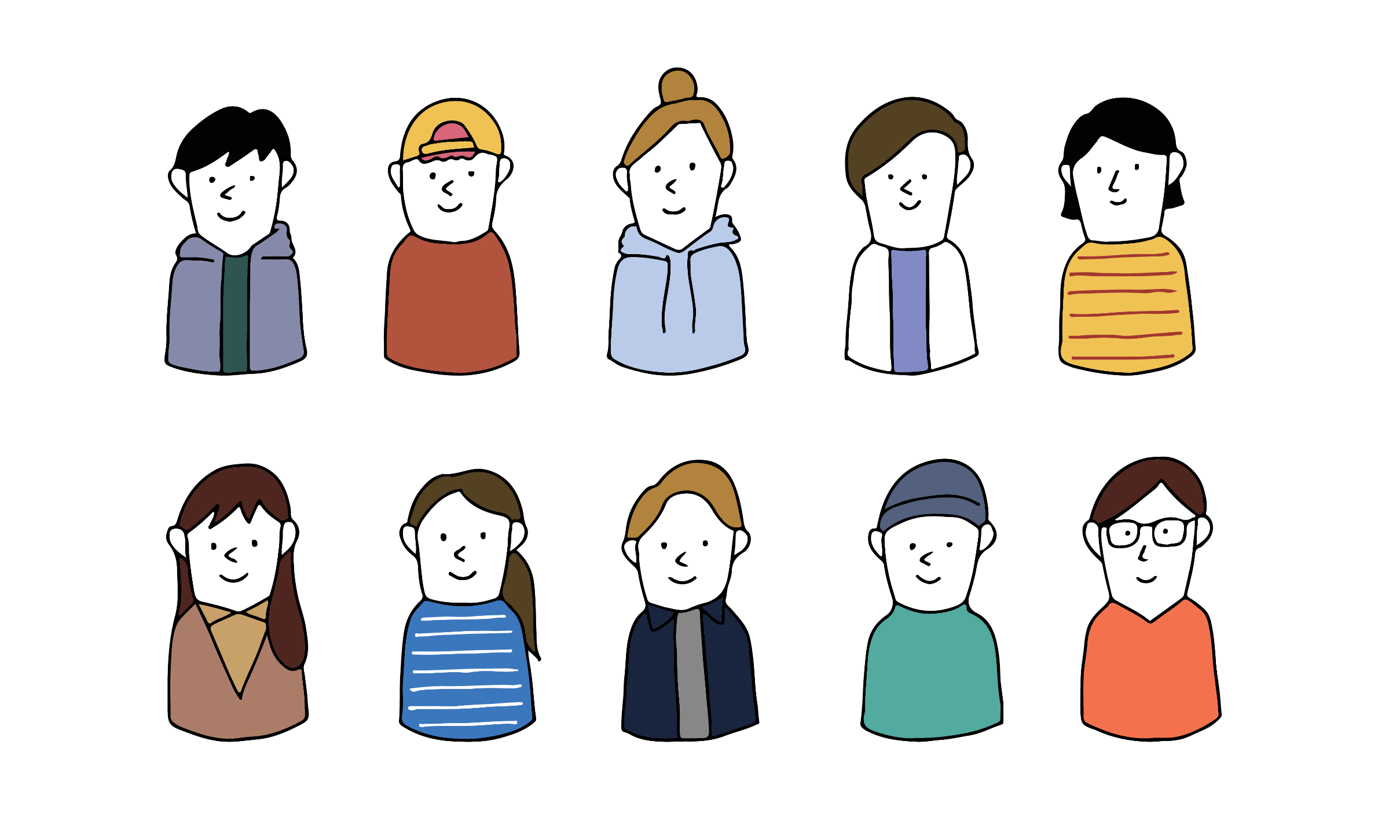 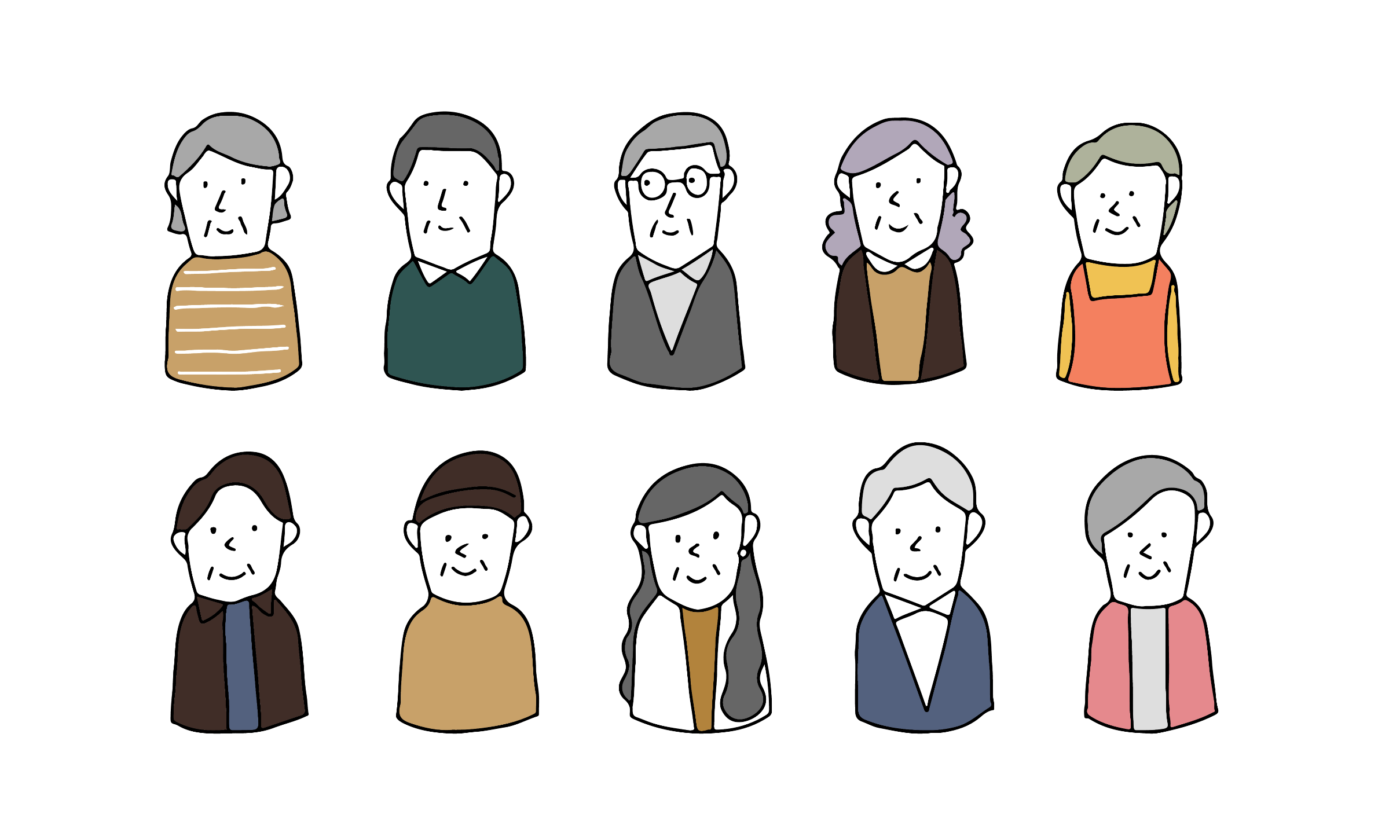 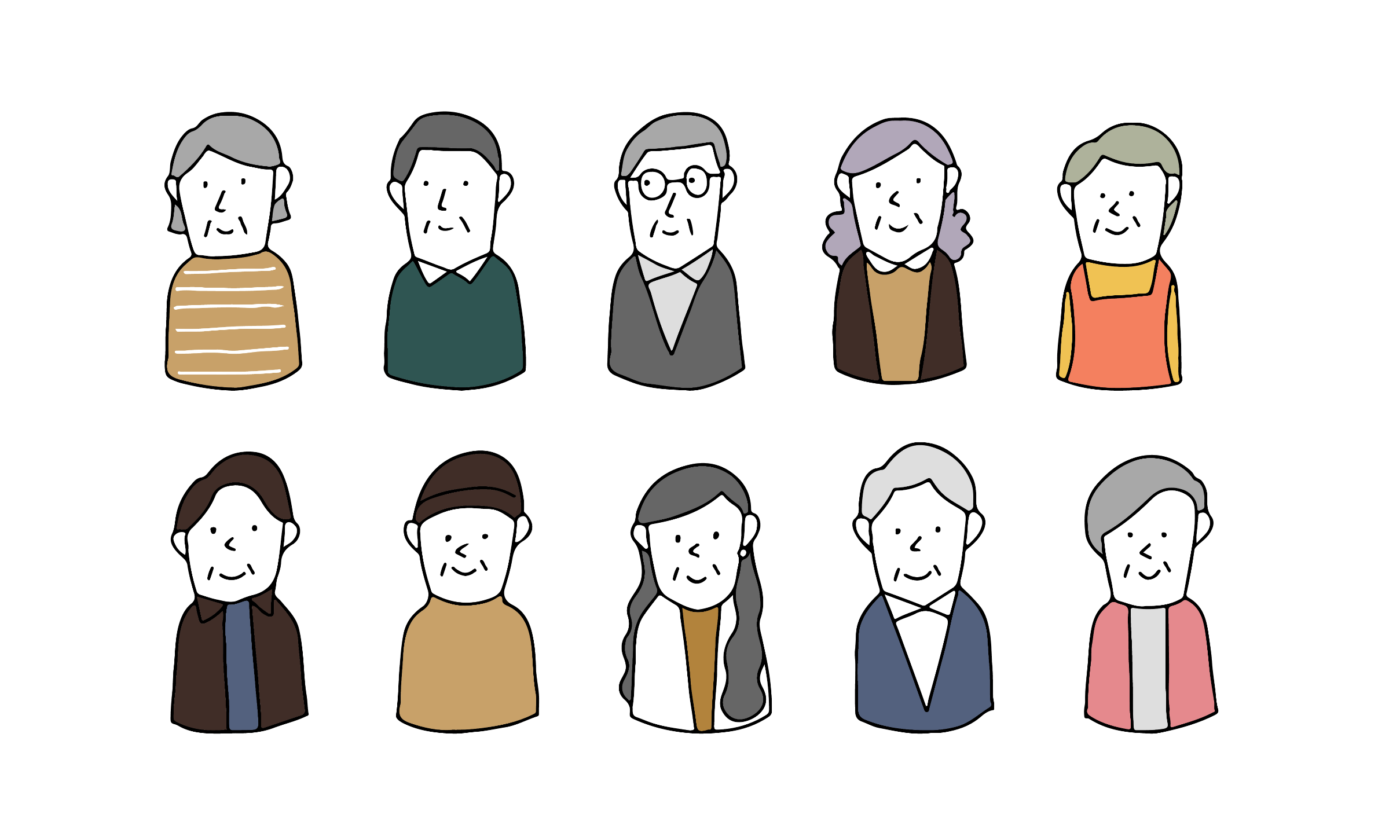 Bedste ven
BUA
UU-vejleder
Bedsteforældre, onkler og tanter